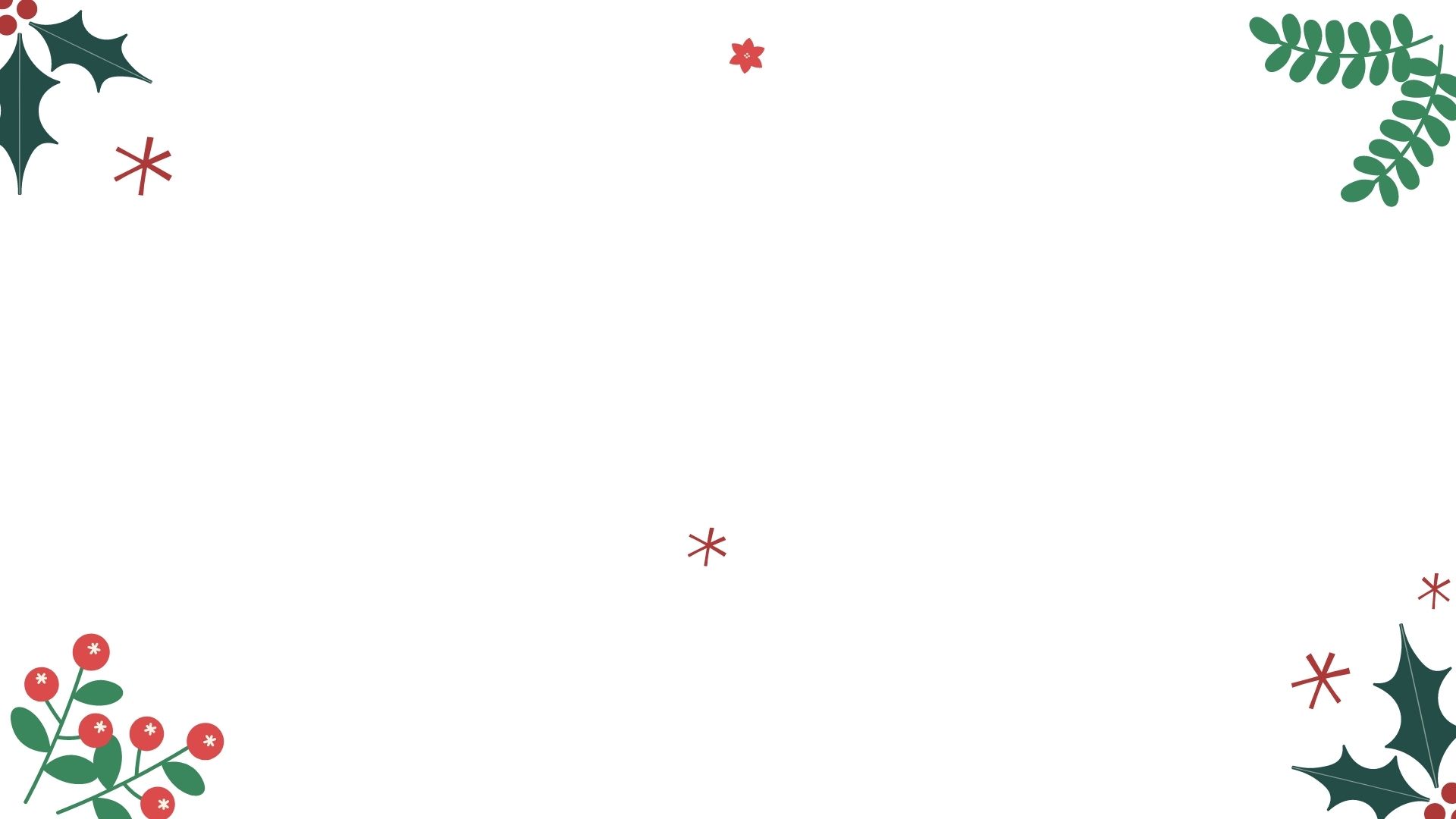 MÔN: KHOA HỌC - LỚP 5
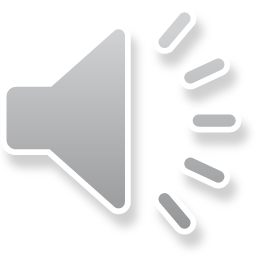 MỘT SỐ VỤ TAI NẠN ĐAU LÒNG TRÊN ĐẤT NƯỚC TA
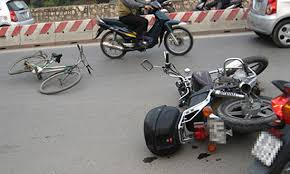 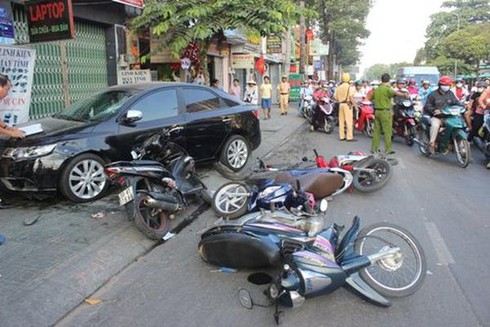 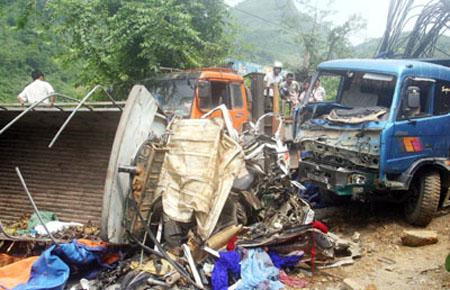 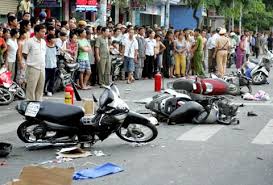 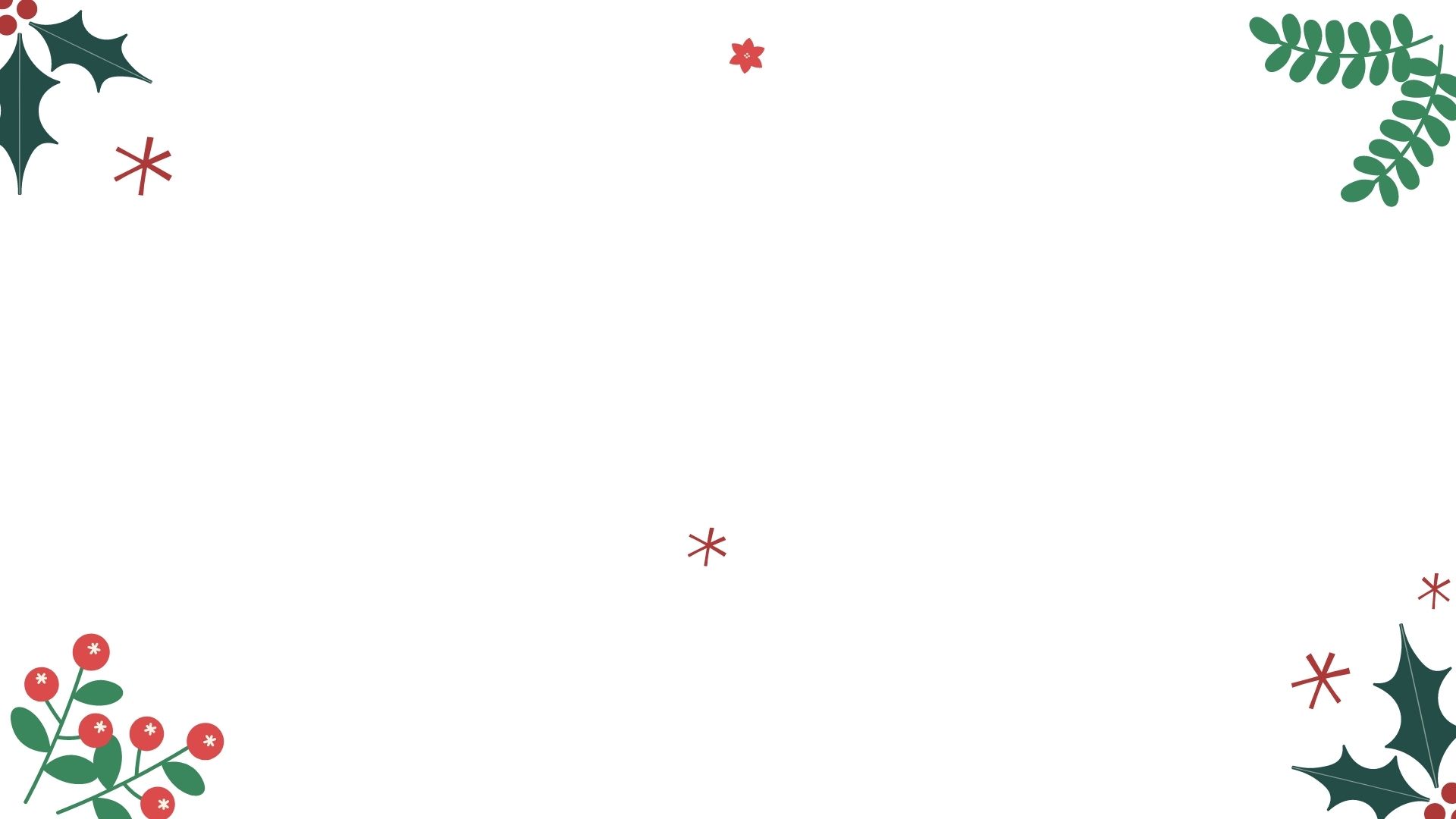 Môn: Khoa học
BÀI 19: PHÒNG TRÁNH TAI NẠN 
GIAO THÔNG ĐƯỜNG BỘ
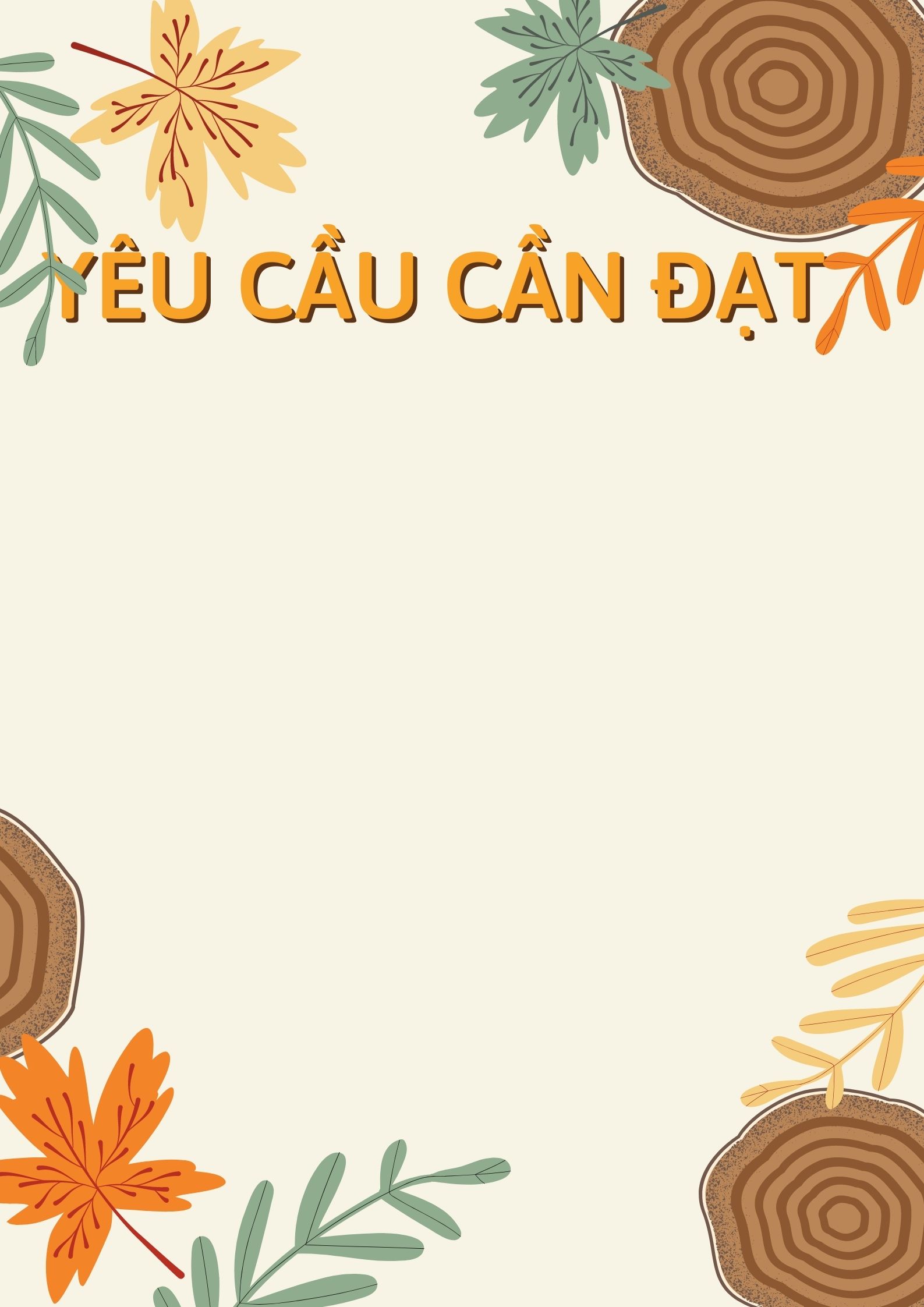 Nêu một số nguyên nhân dẫn đến tai nạn giao thông đường bộ và biện pháp an toàn giao thông.
I
Có ý thức chấp hành luật giao thông và cẩn thận khi tham gia giao thông.
II
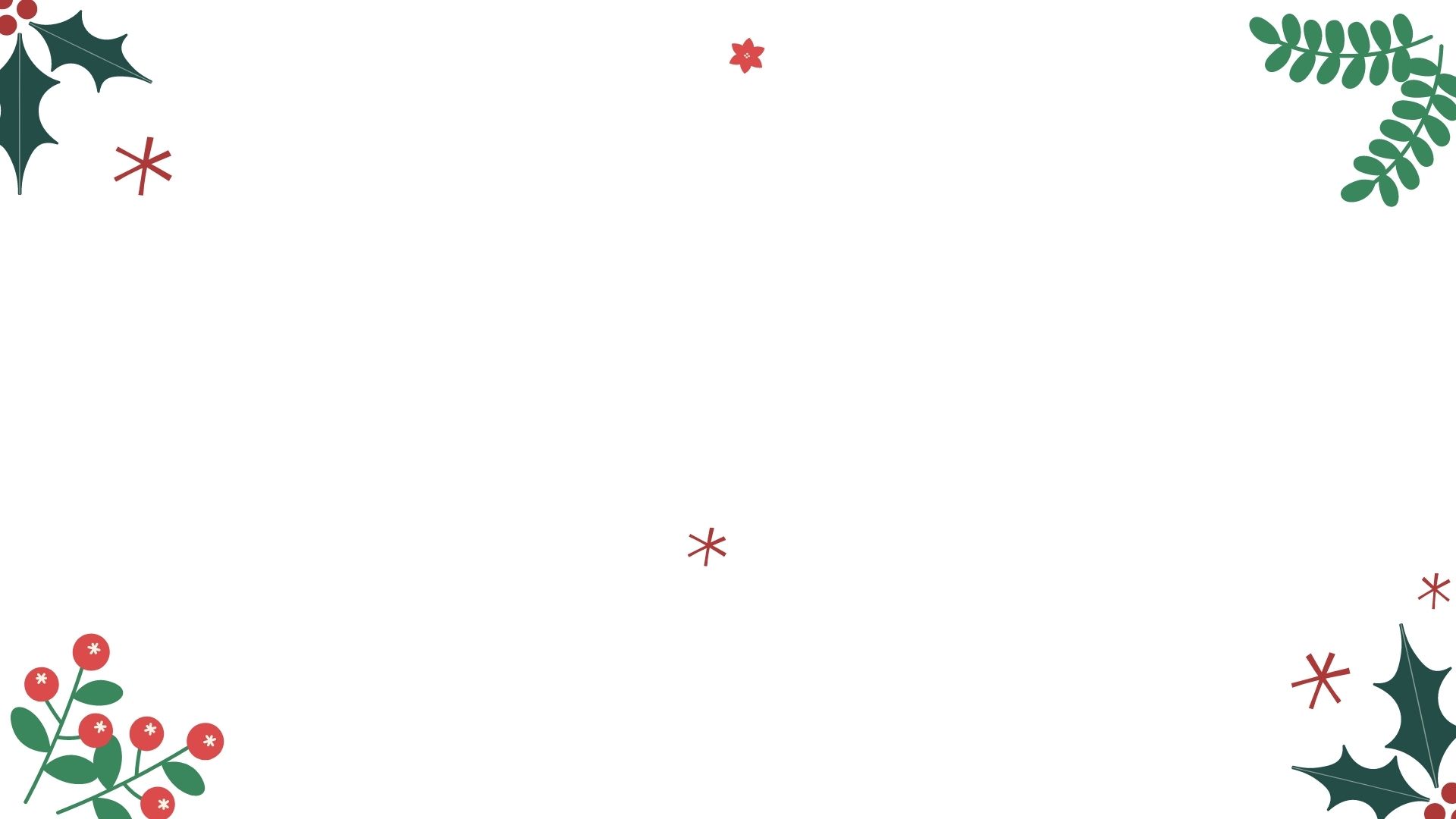 1. Những vi phạm giao thông và hậu quả của nó
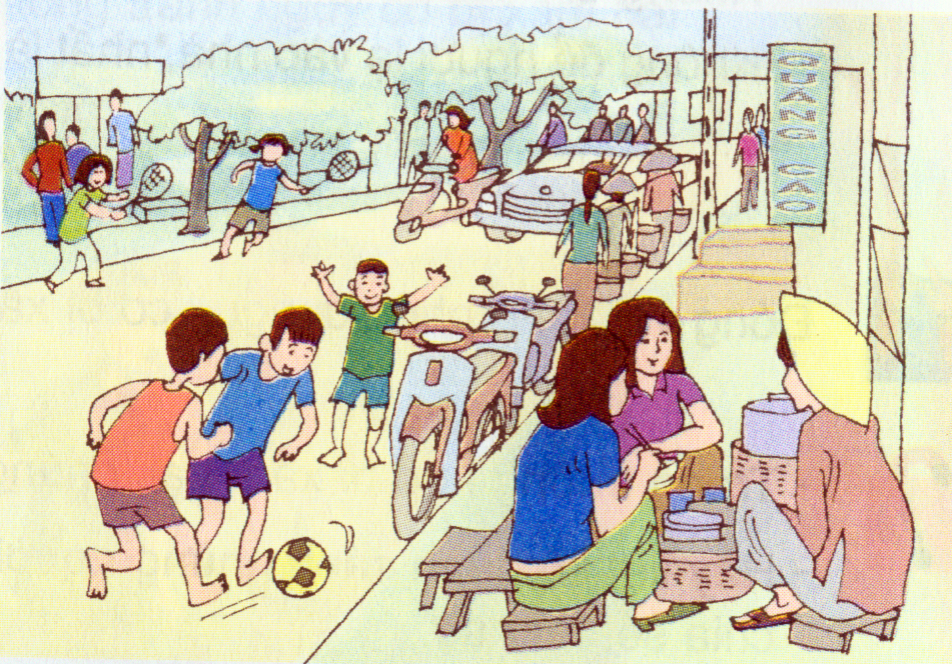 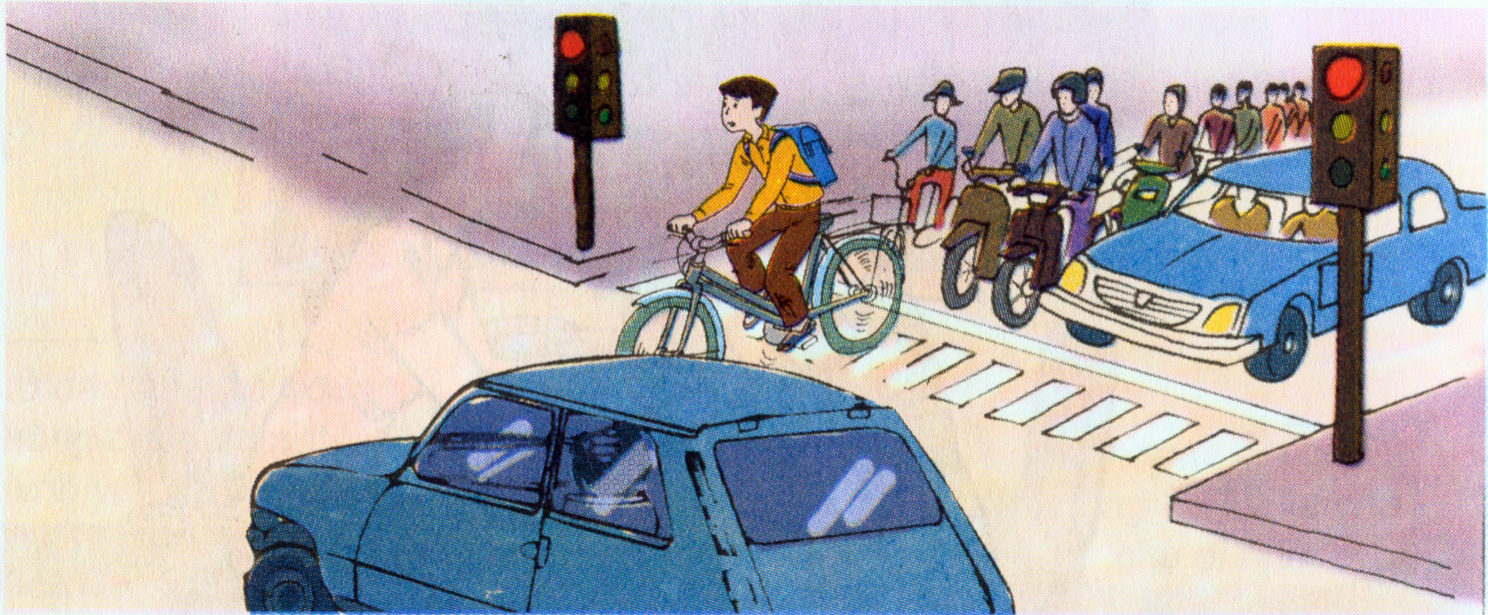 2
1
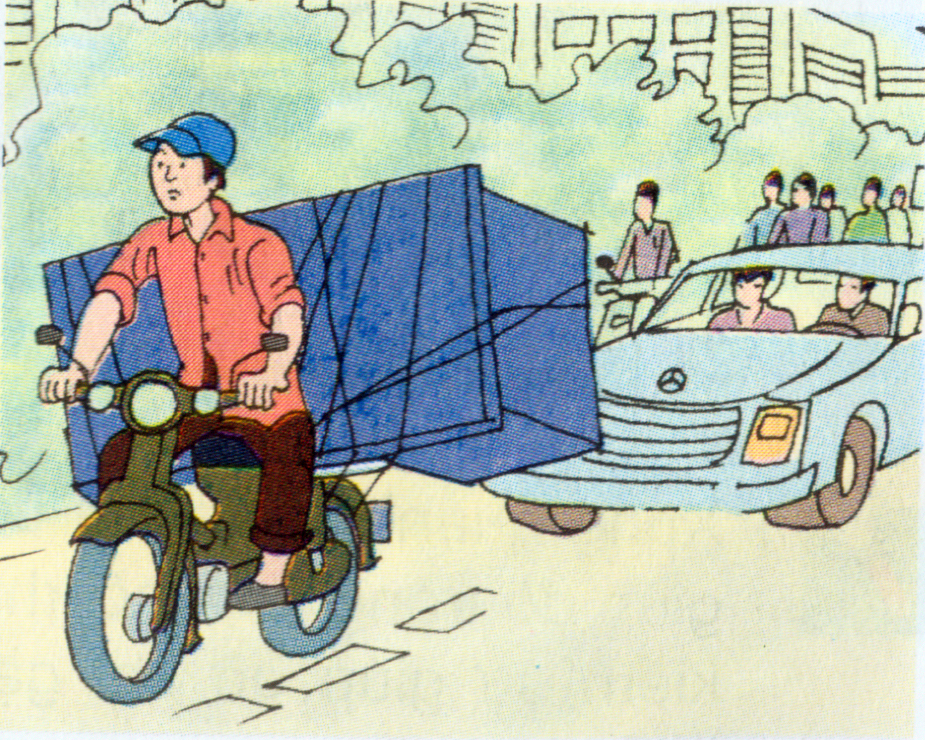 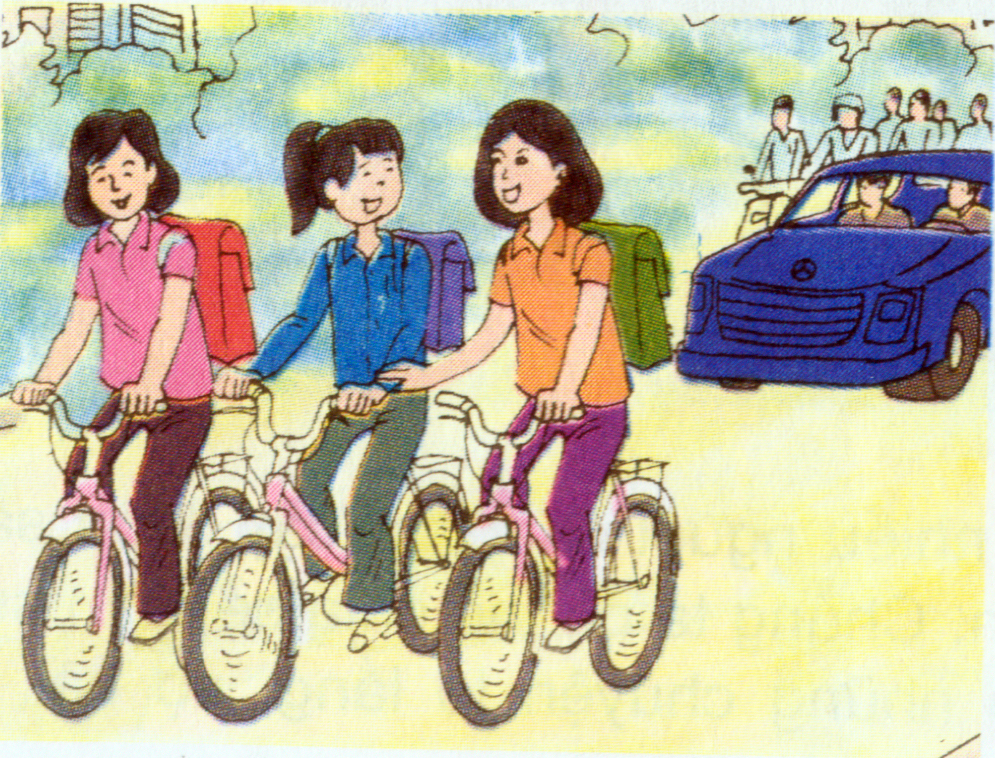 4
3
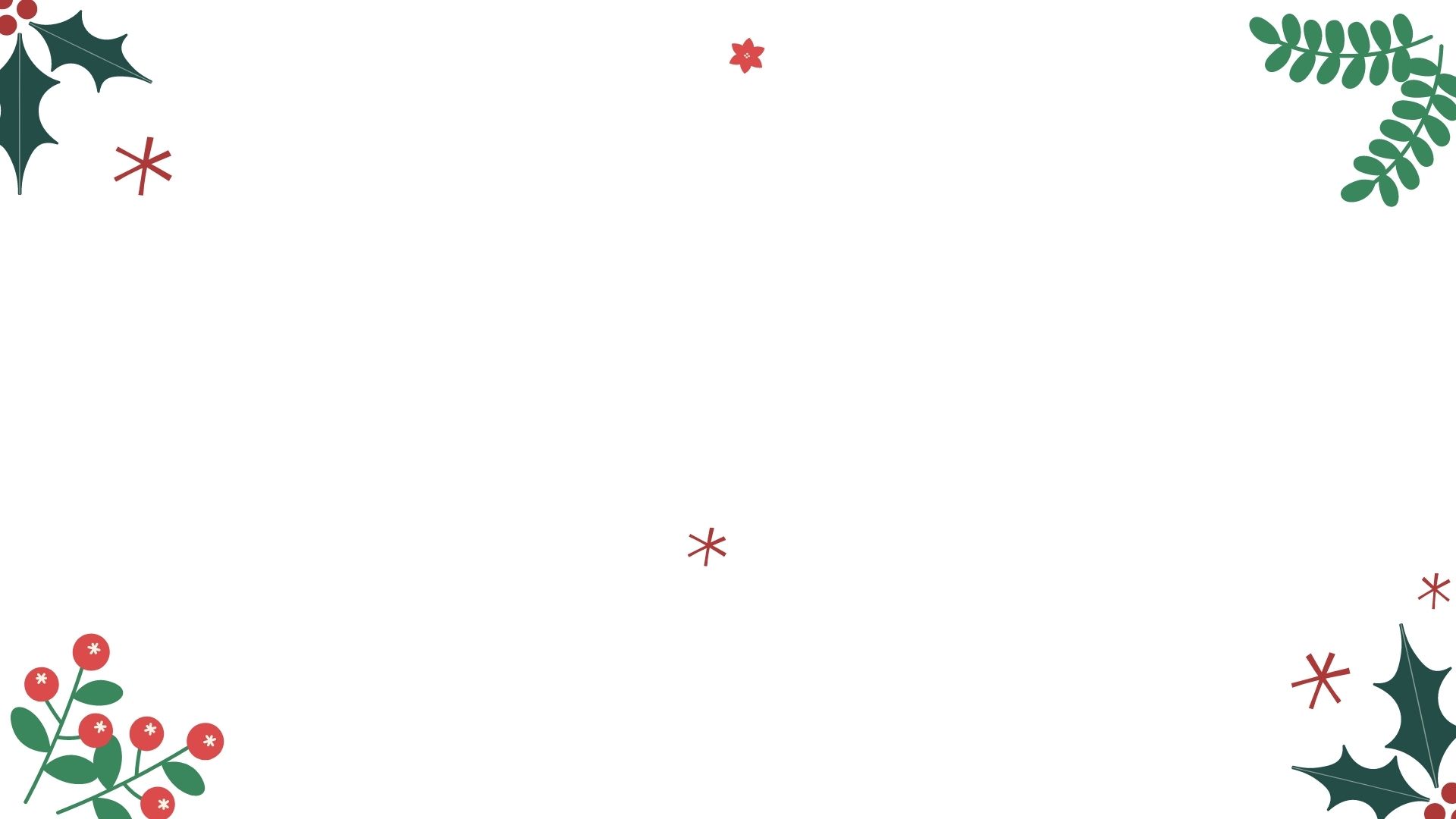 1
Hậu quả: Cản trở giao thông, dễ gây tai nạn chết người.
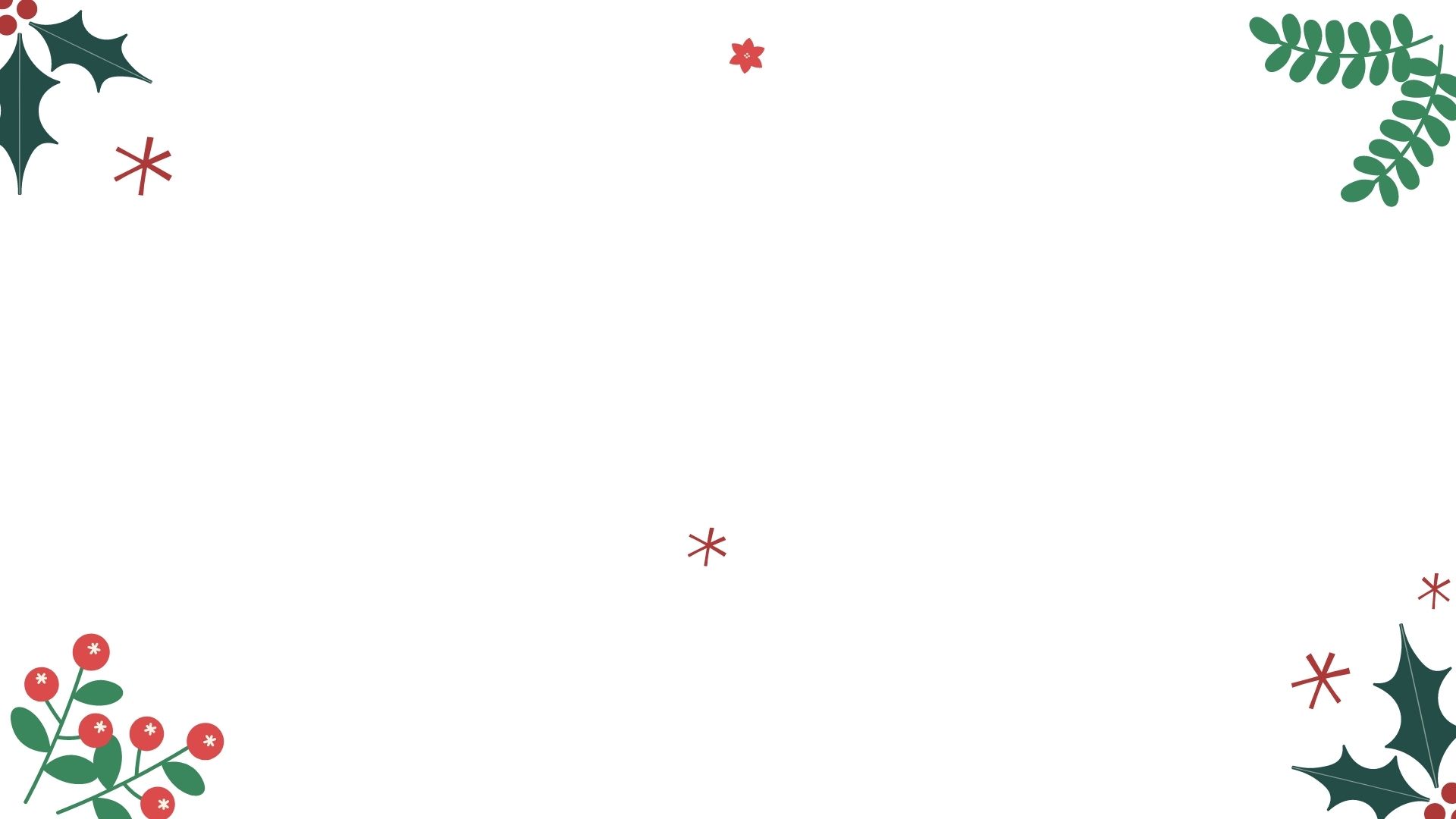 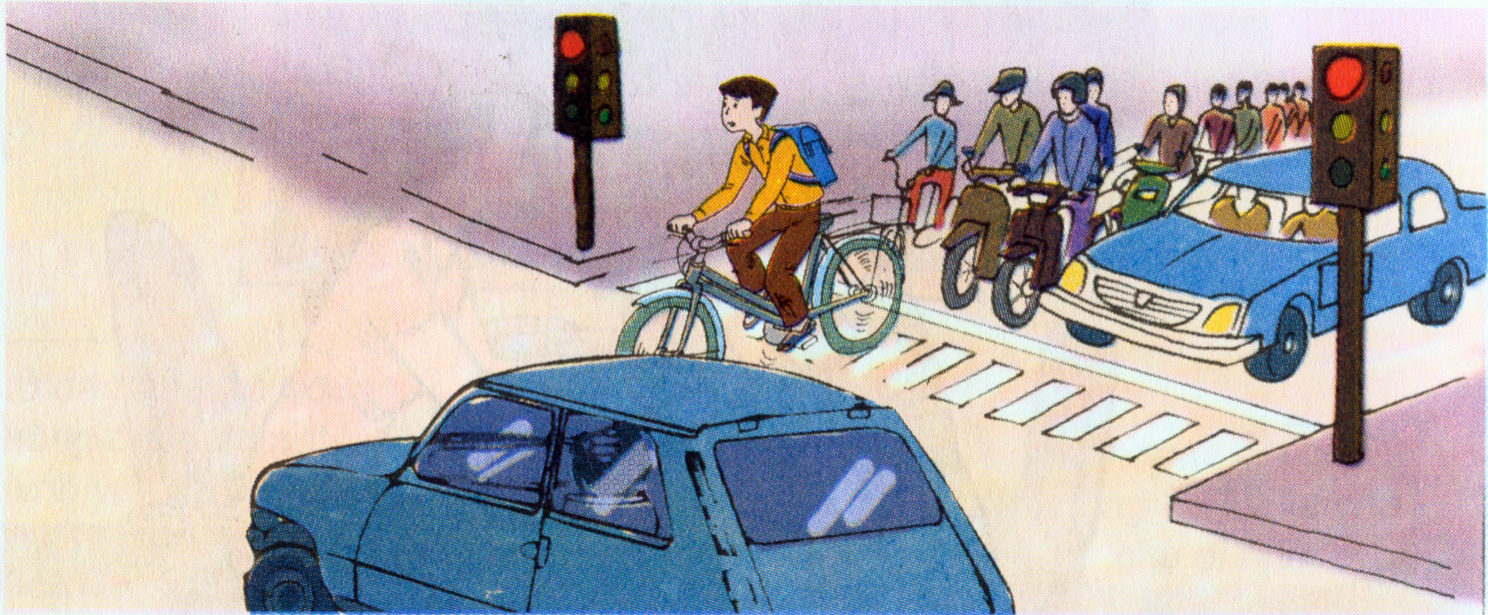 2
Hậu quả: Cản trở giao thông, dễ bị xe đụng, gây tai nạn.
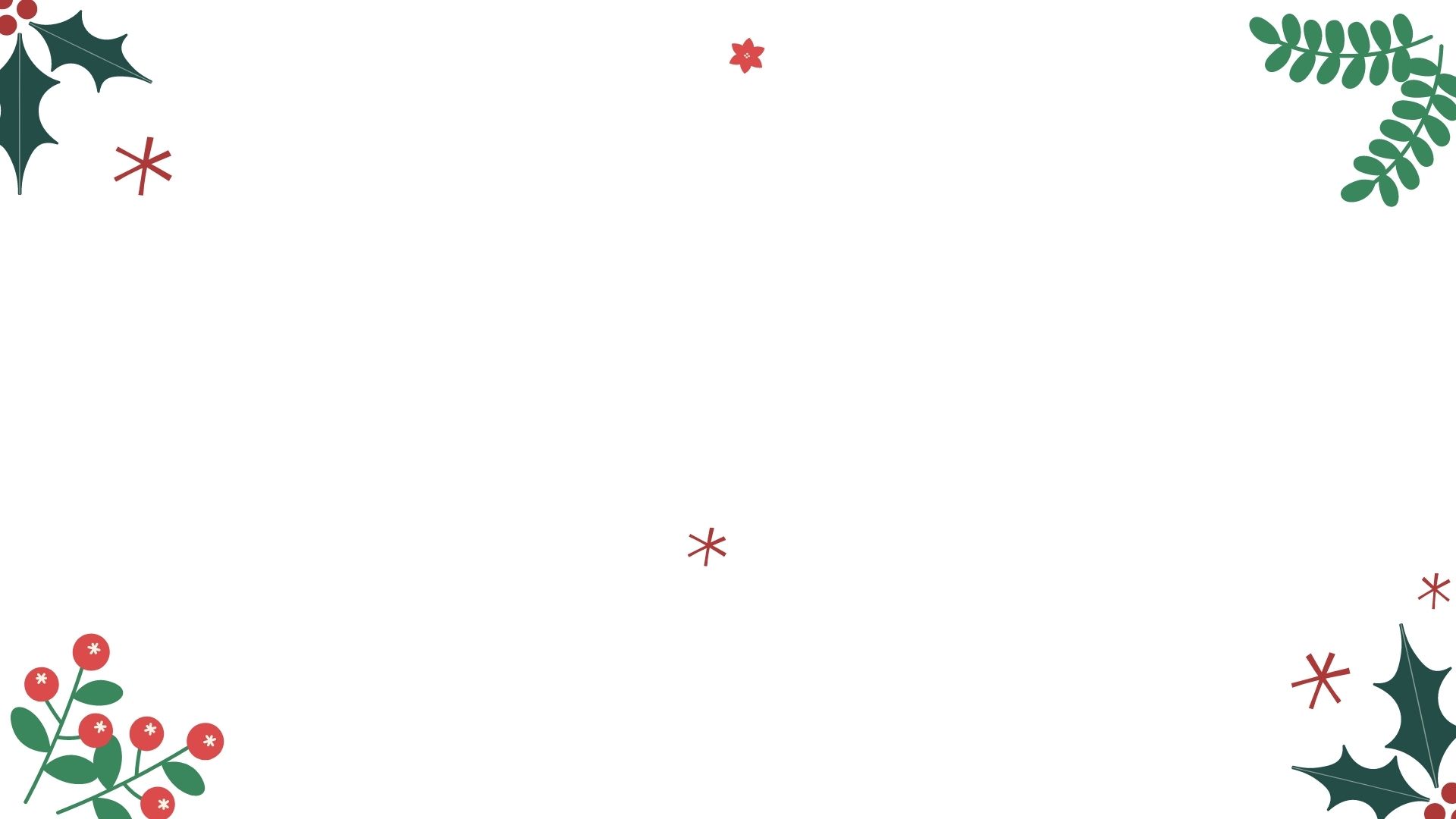 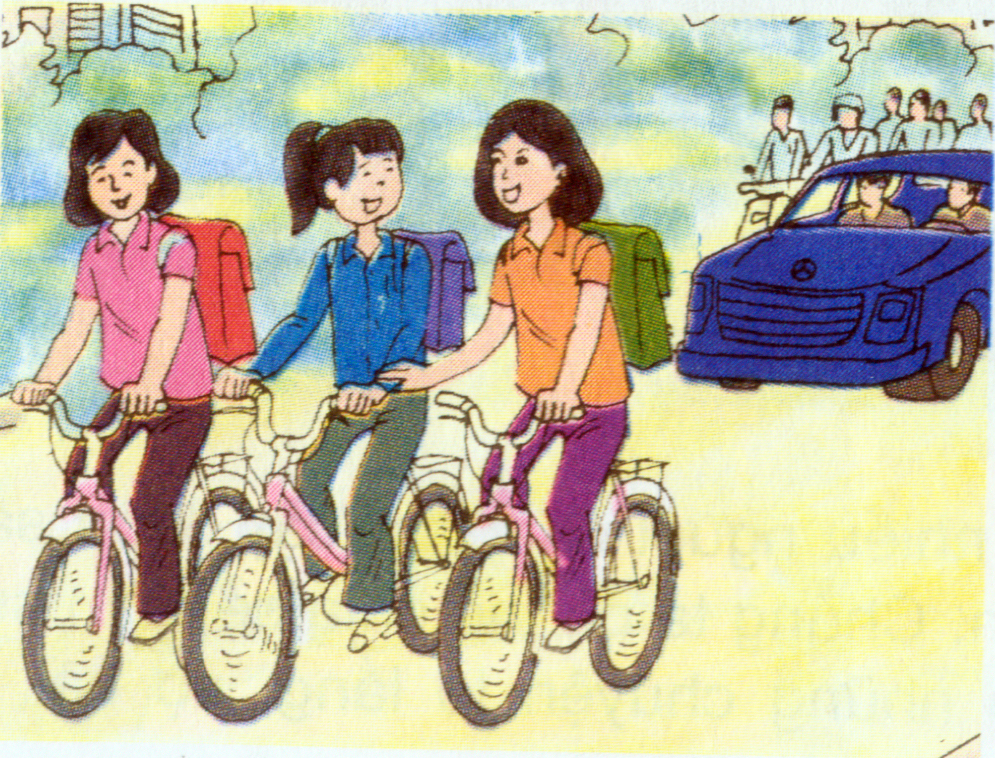 3
Hậu quả: Cản trở giao thông, dễ bị té ngã, gây tai nạn.
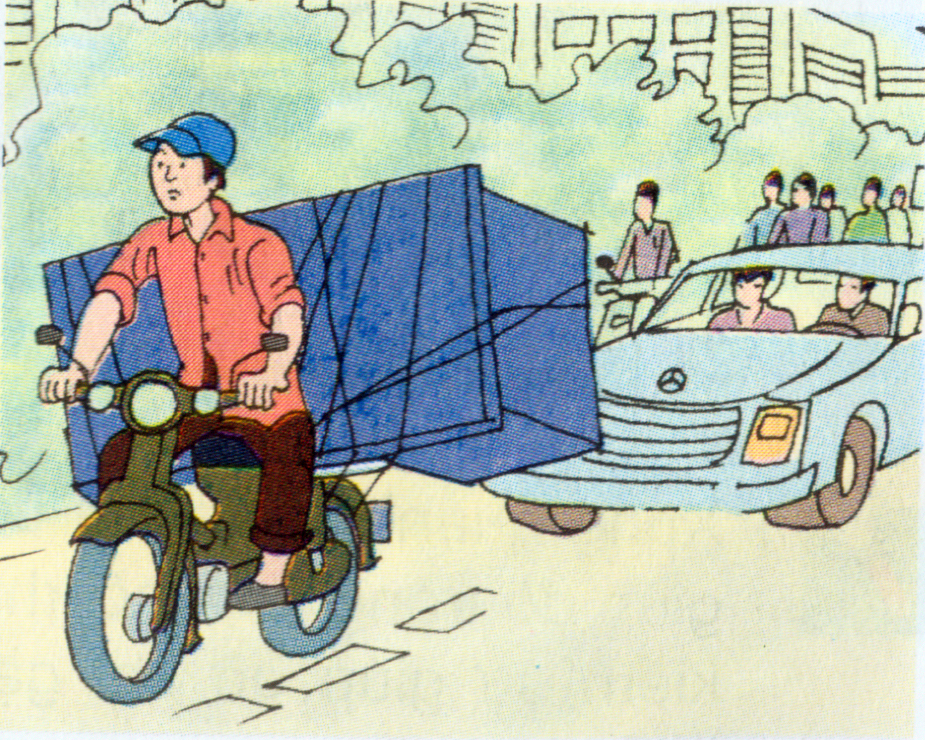 Hậu quả: Cản trở giao thông, dễ bị va quẹt, gây tai nạn.
4
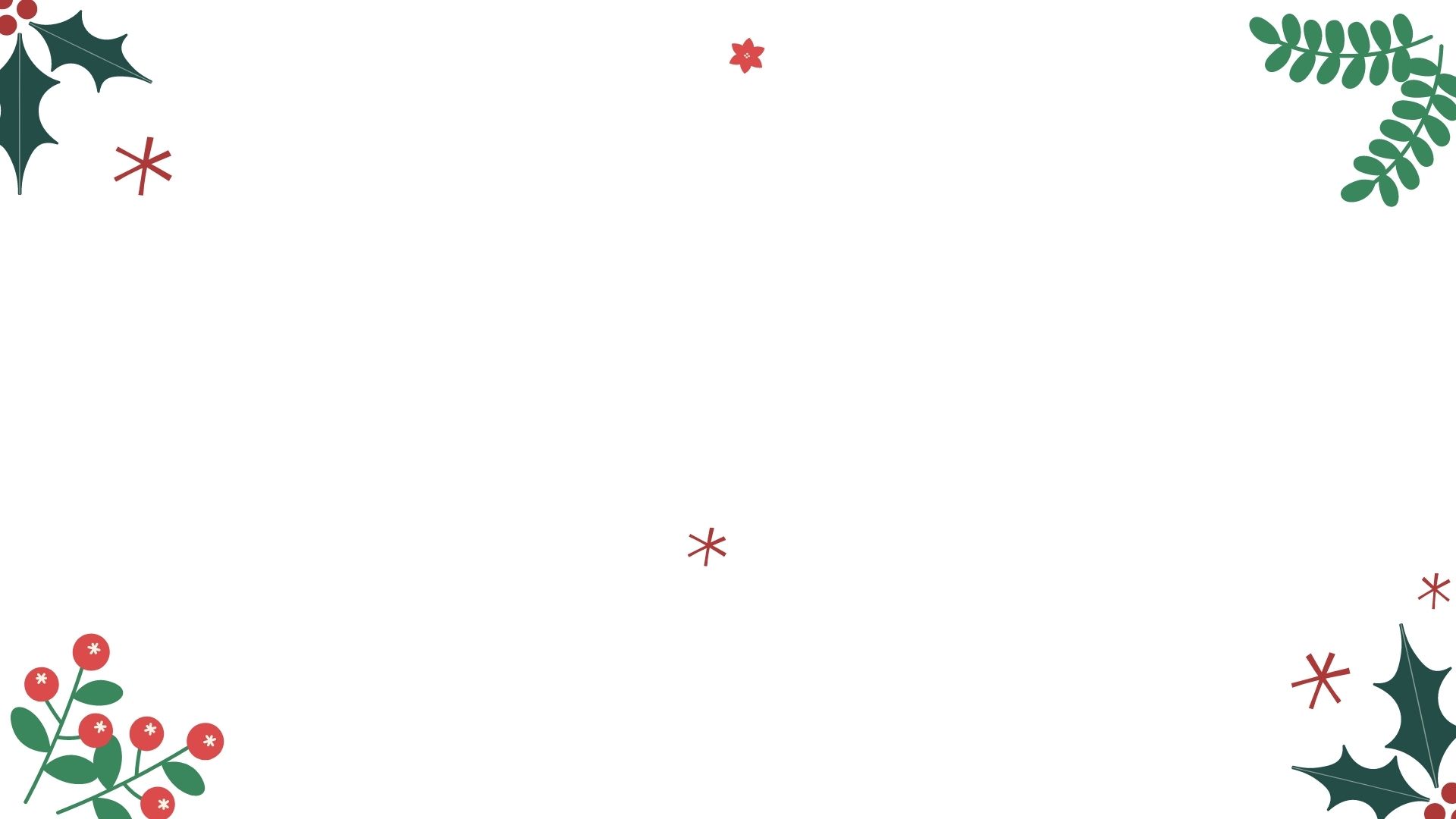 Nguyên nhân gây ra tai nạn giao thông
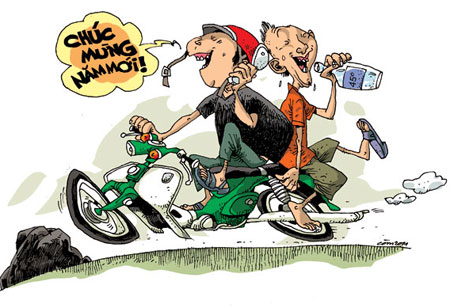 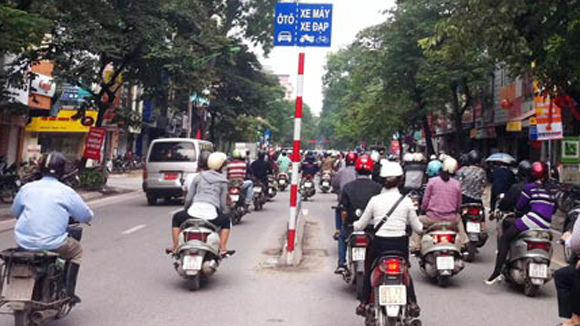 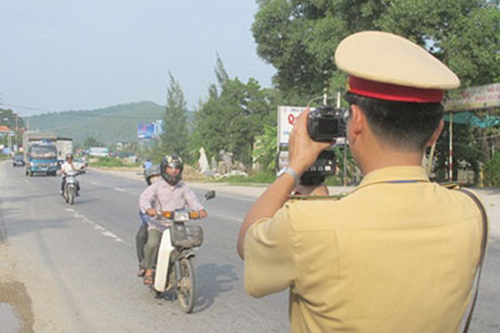 Đi không đúng làn đường
Chạy quá tốc độ
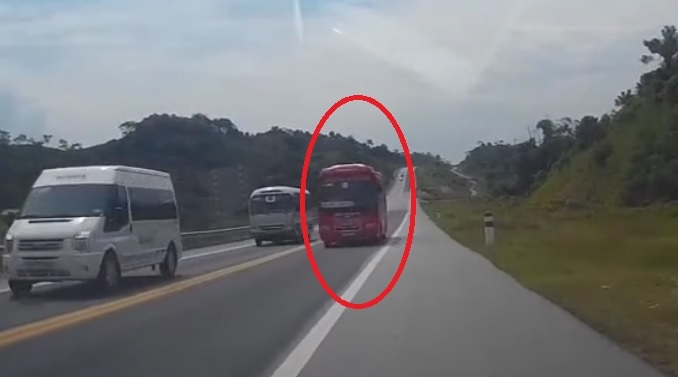 Vượt sai qui định
Uống rượu, bia khi lái xe
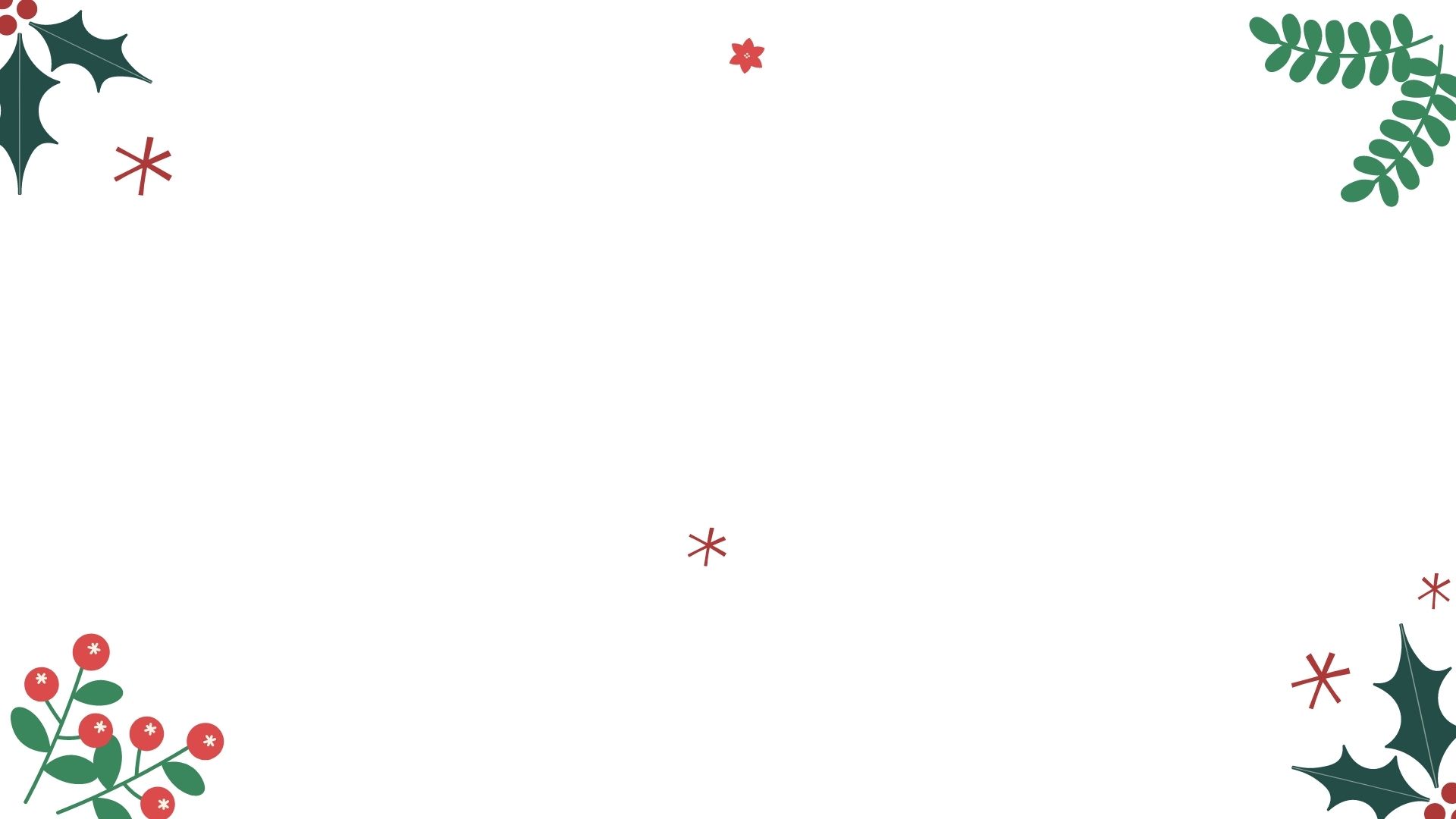 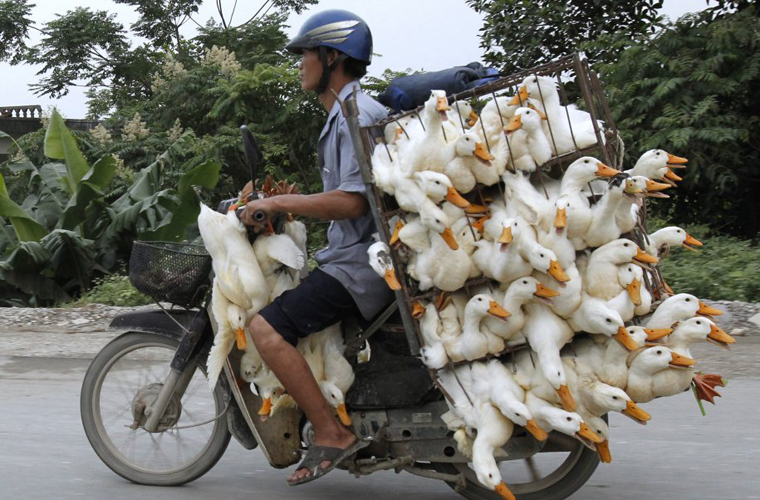 Chở cồng kềnh
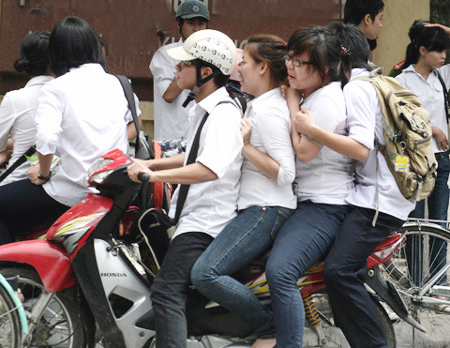 Chở nhiều người
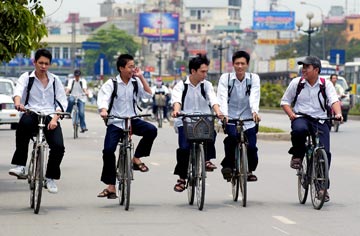 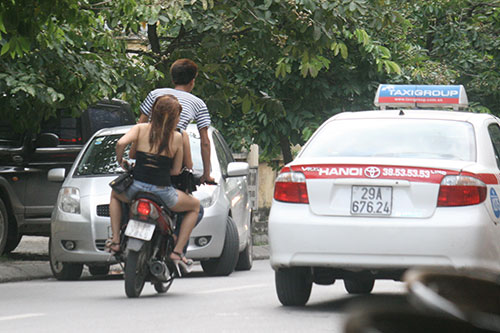 Phóng nhanh,  vượt ẩu
Chạy xe dàn hàng ngang
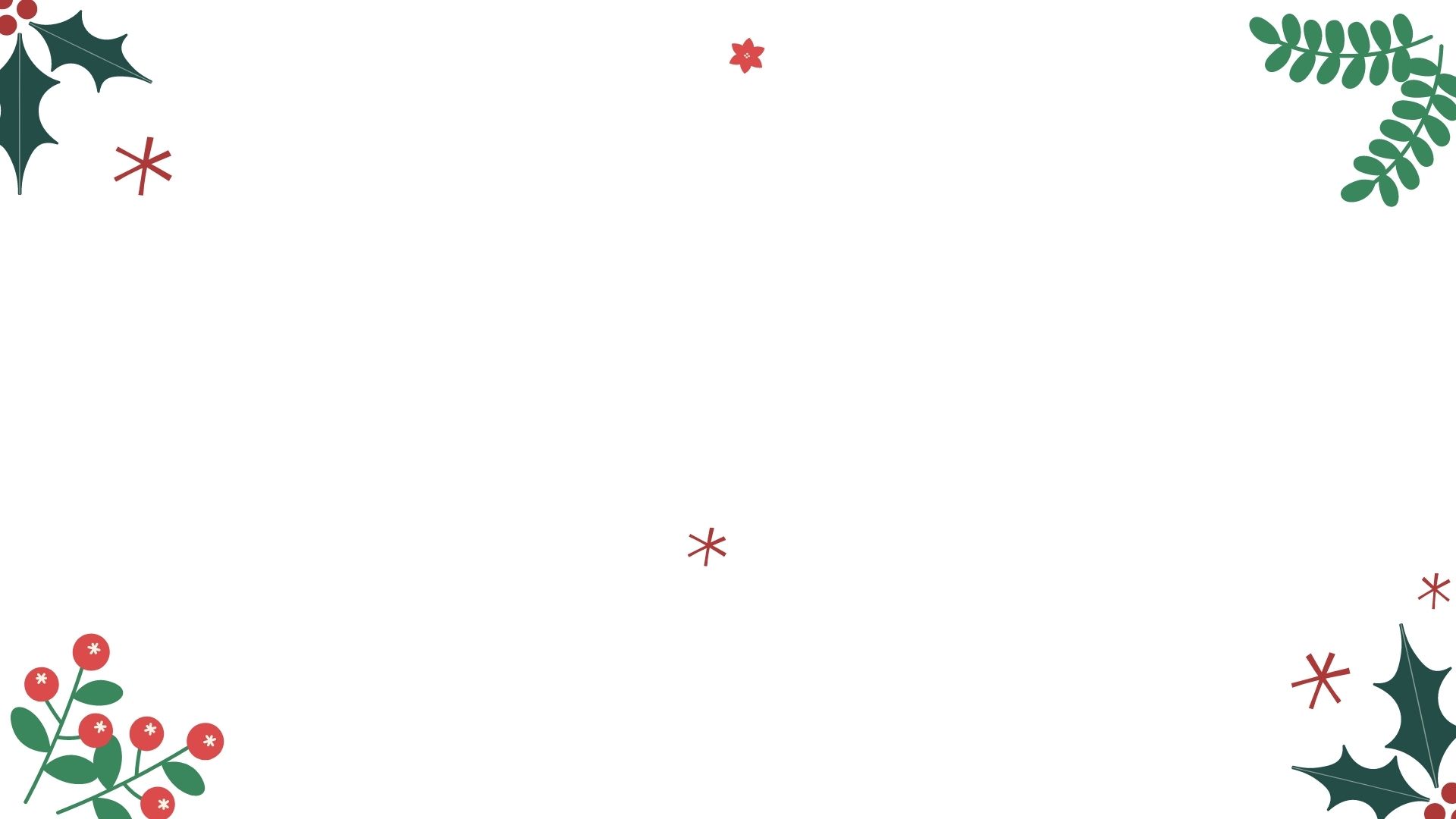 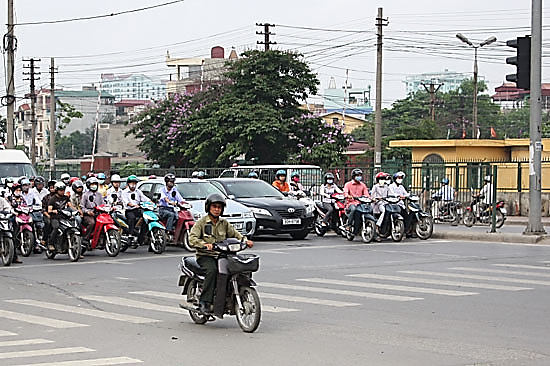 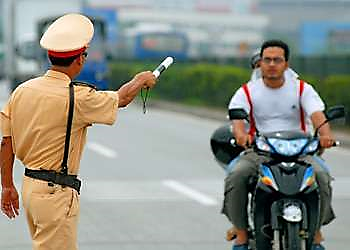 Vượt đèn đỏ
Không đội mũ bảo hiểm
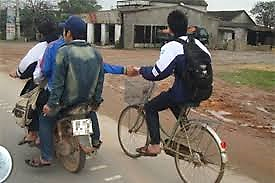 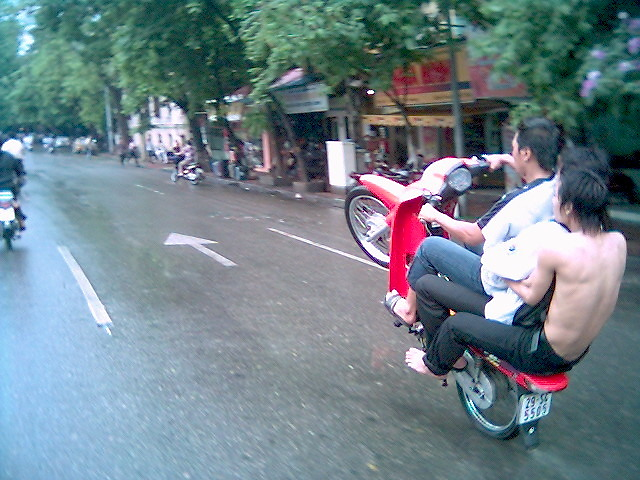 Lạng lách, chở 3, bốc đầu...
Níu kéo nhau trên đường
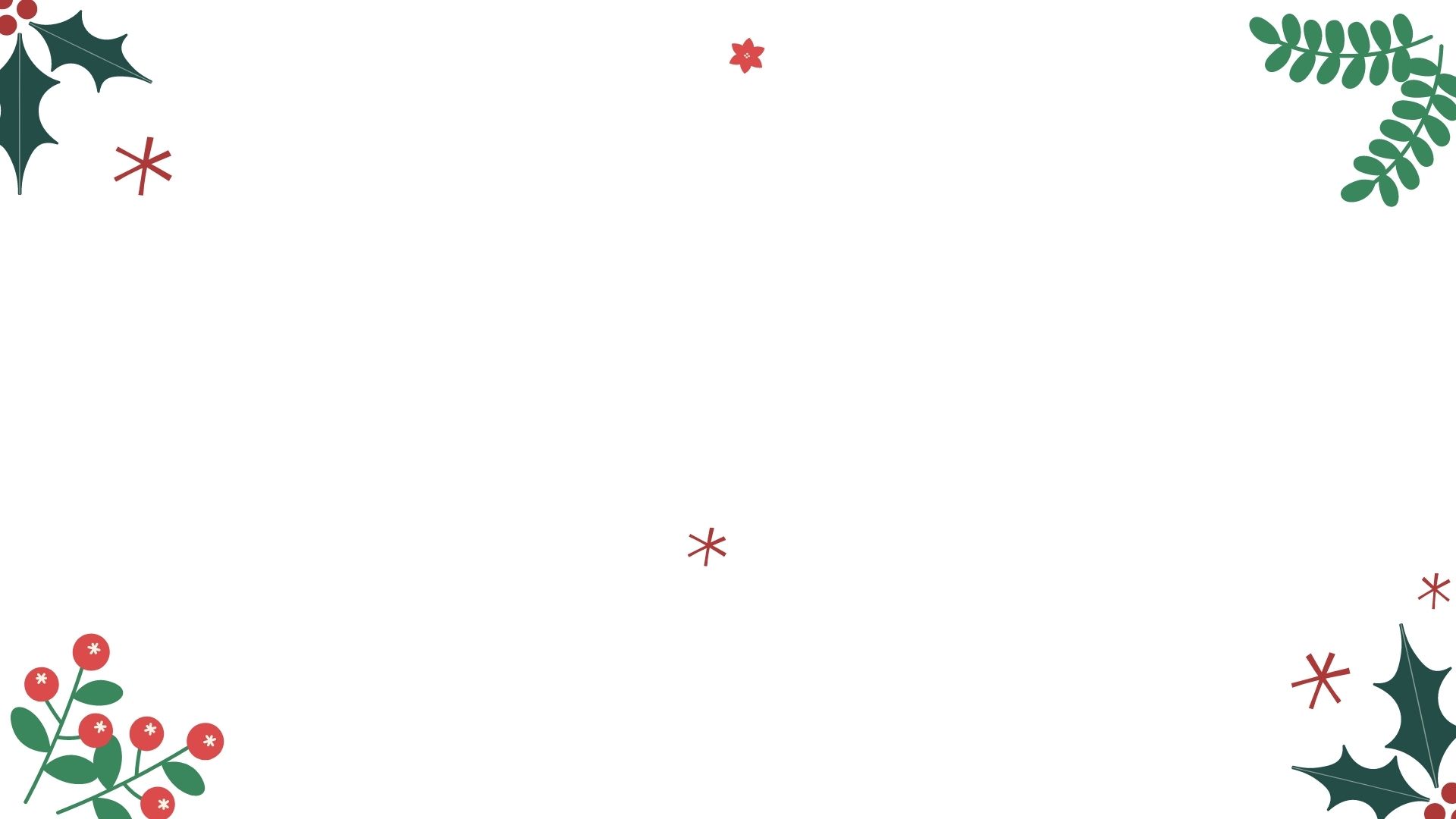 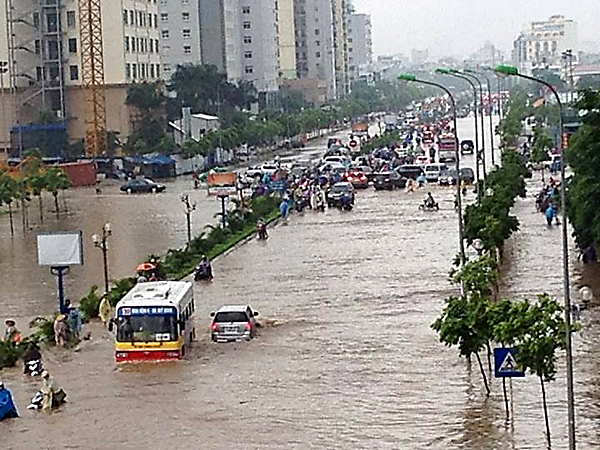 Thiên tai gây ra.
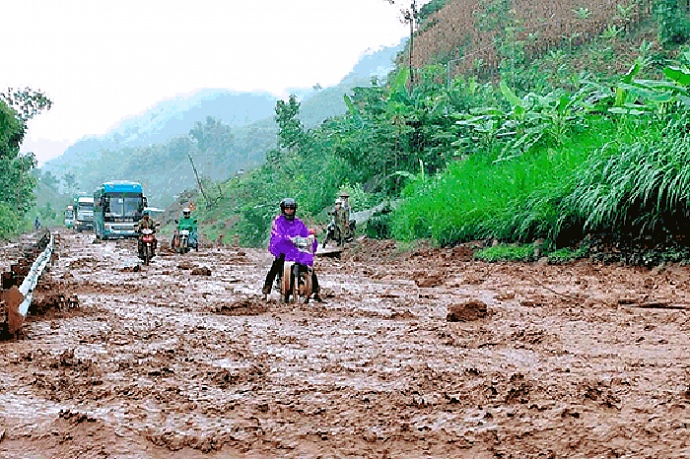 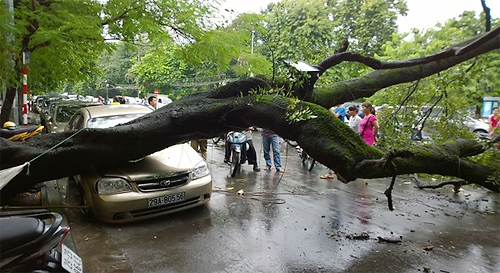 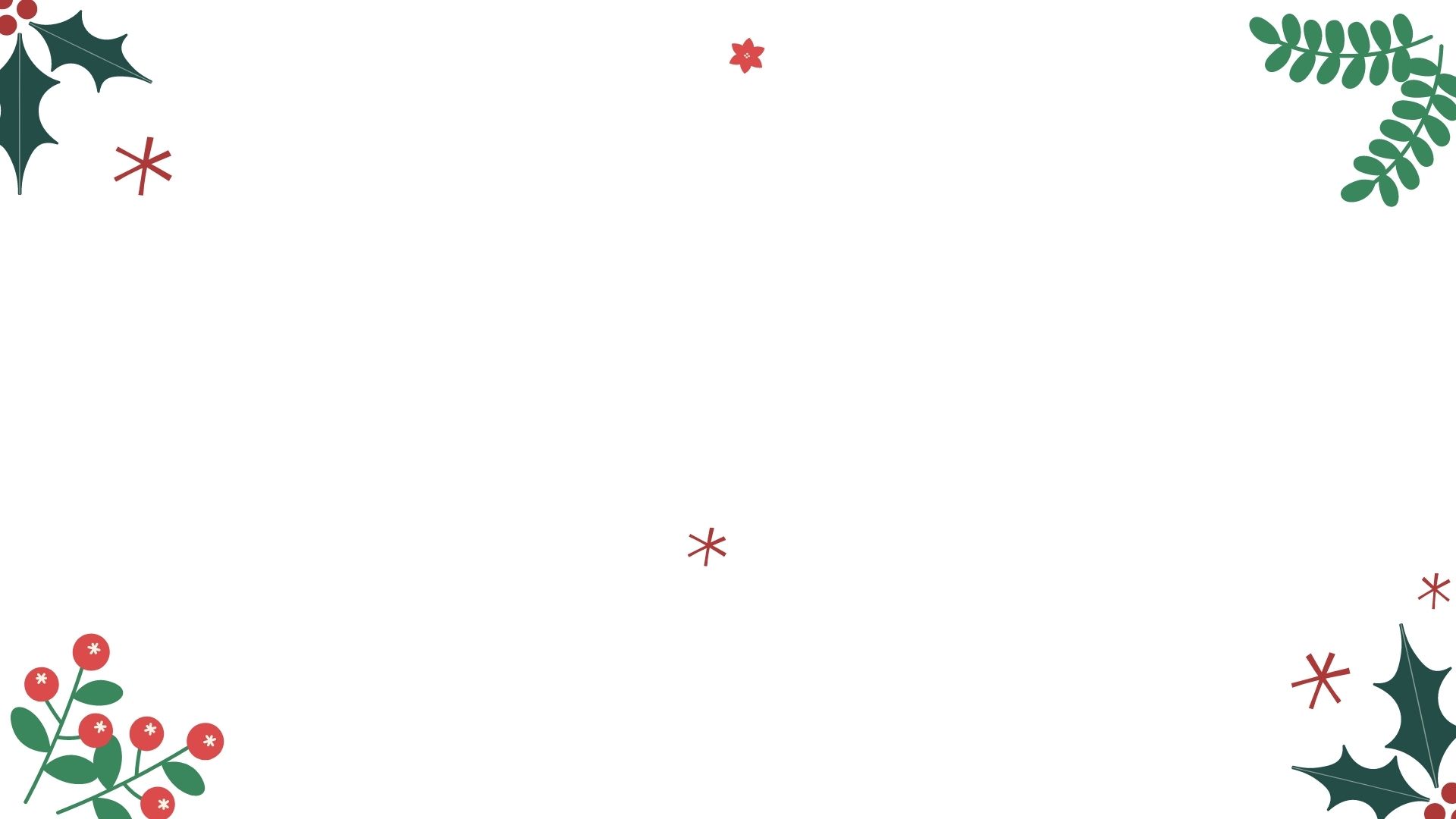 Nguyên nhân chủ quan:
+ Vượt đèn đỏ, phóng nhanh, vượt ẩu, đi quá tốc độ cho phép.
+ Người đi bộ hay đi xe không đi đúng phần đường quy định, đi dàn hàng ra đường.
+ Chở quá số người cho phép, không đội mũ bảo hiểm.
+ Chở hàng cồng kềnh…
Nguyên nhân khách quan:
+ Đường xấu, thời tiết xấu.
+ Phương tiện giao thông quá cũ, không đảm bảo tiêu chuẩn.
+ …
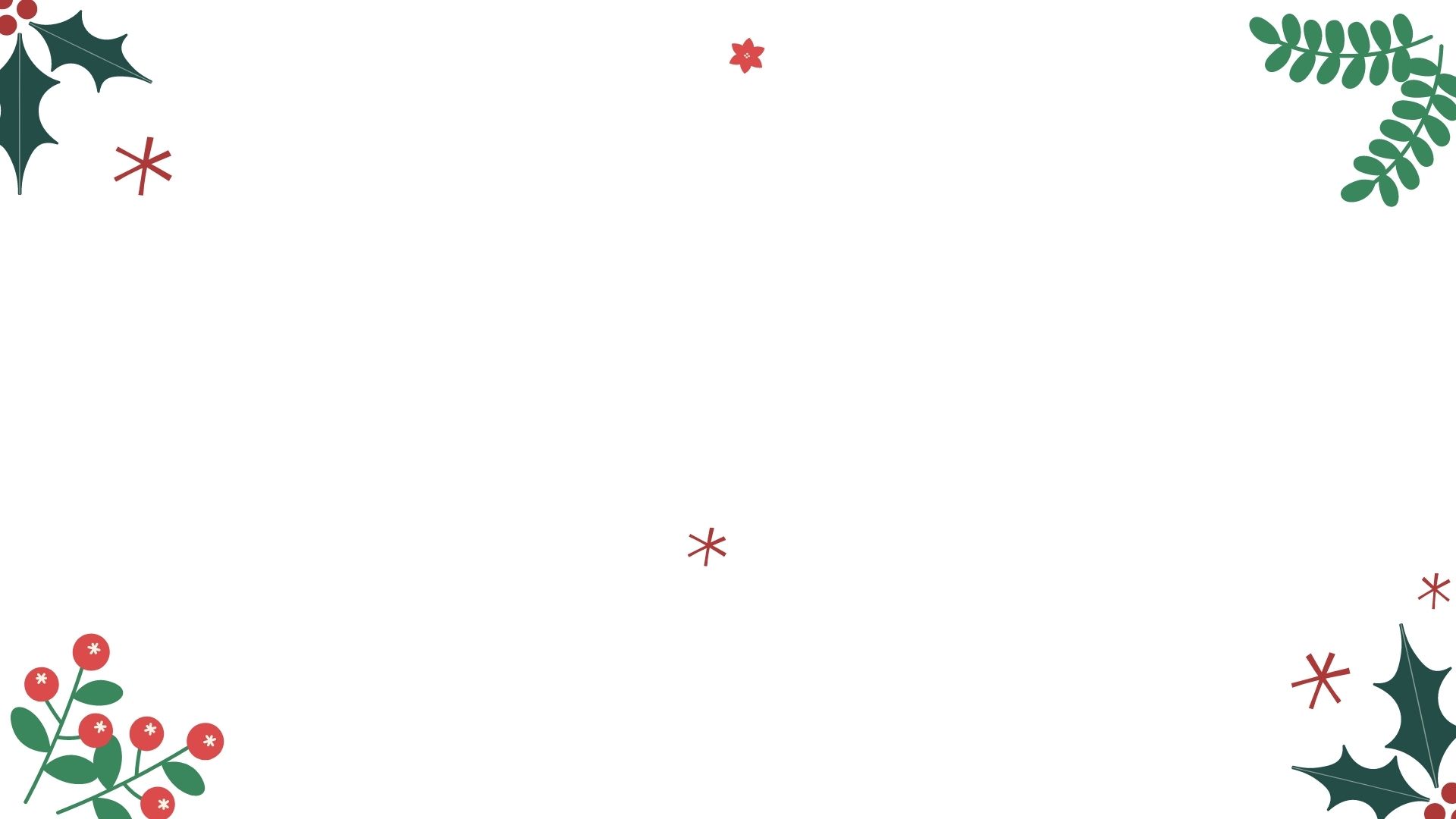 Hậu quả:
- Nhẹ thì bị thương, nặng để lại thương tật suốt đời hoặc tử vong.
- Tài sản bị hư hỏng, thiệt hại về kinh tế của gia đình và xã hội.
- Để lại sự ám ảnh, dằn vặt về tinh thần cho nhiều người.
- …
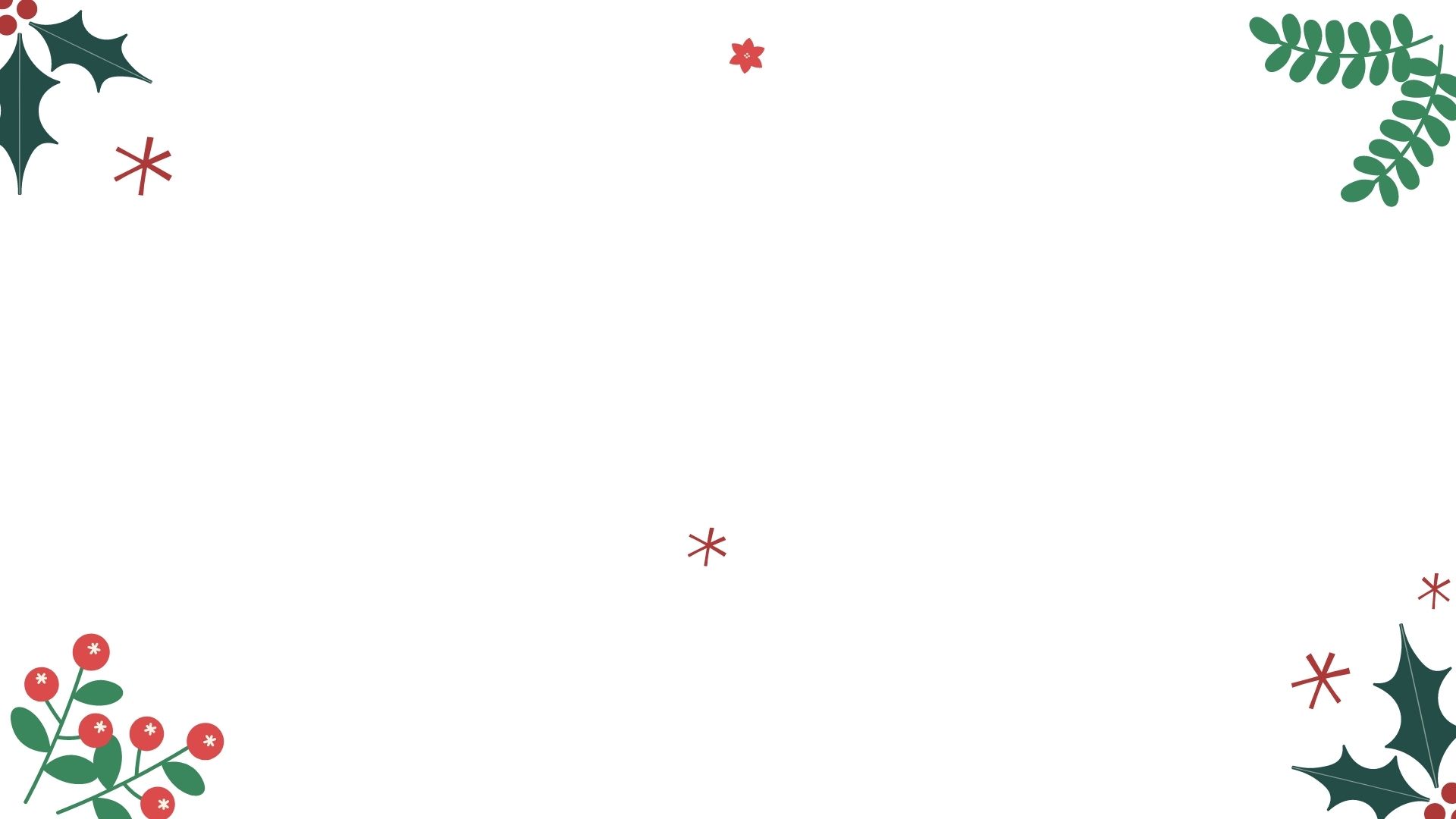 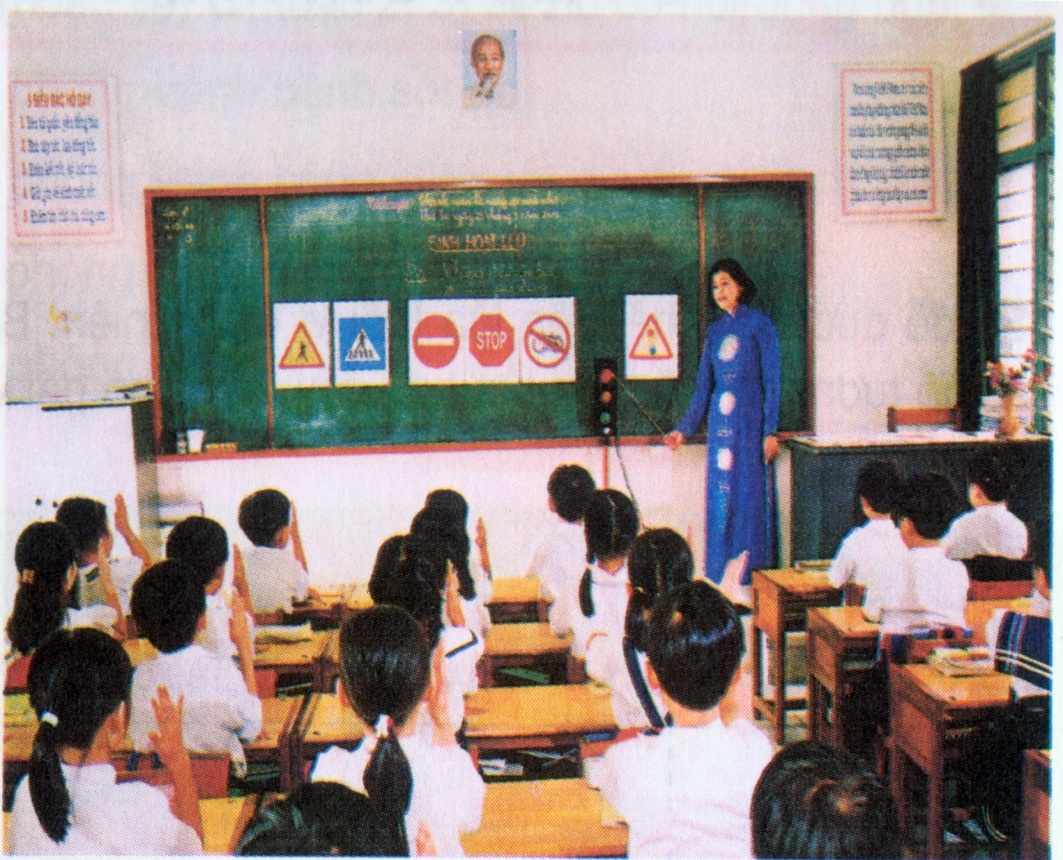 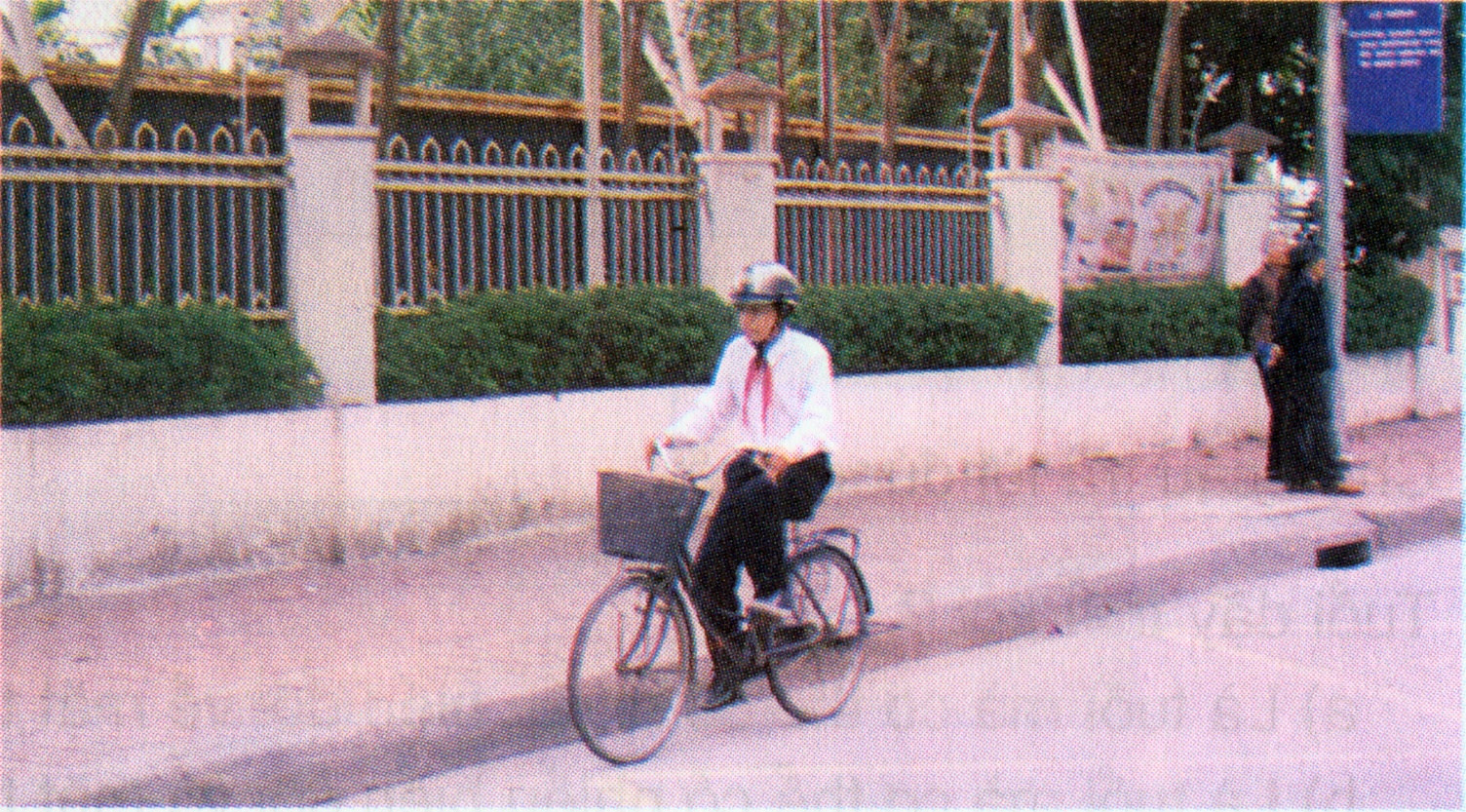 2. Một số biện pháp phòng tránh tai nạn giao thông đường bộ
5
6
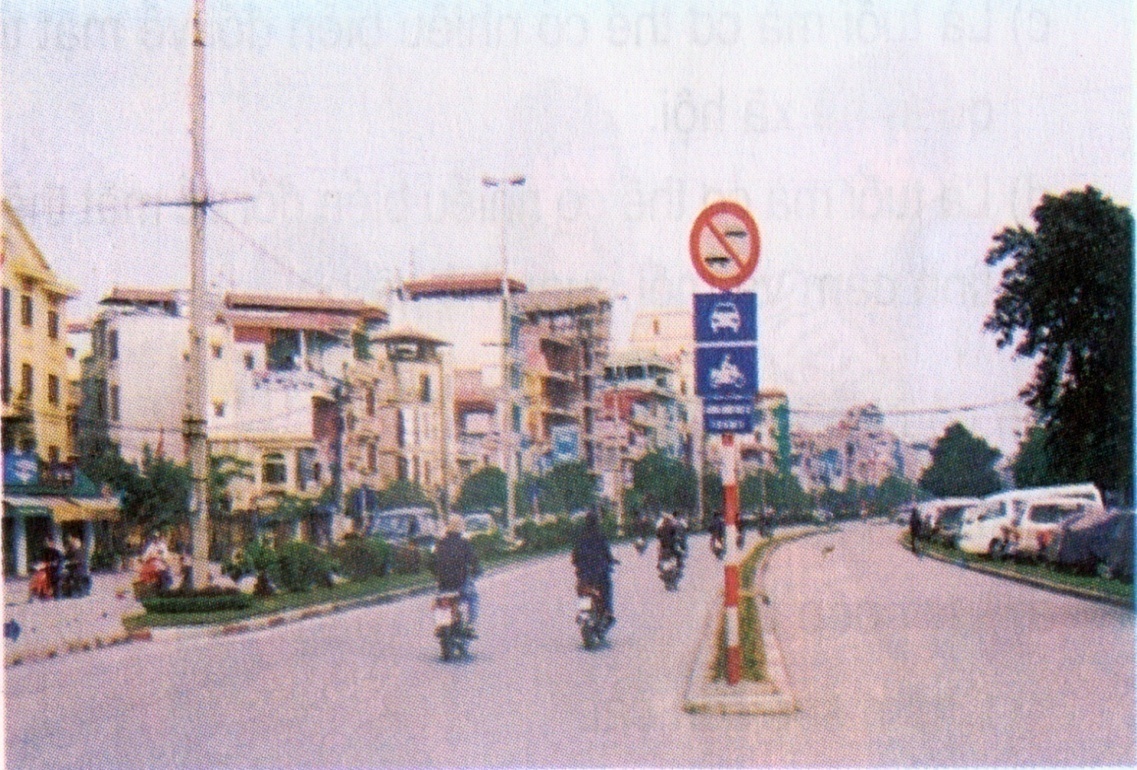 7
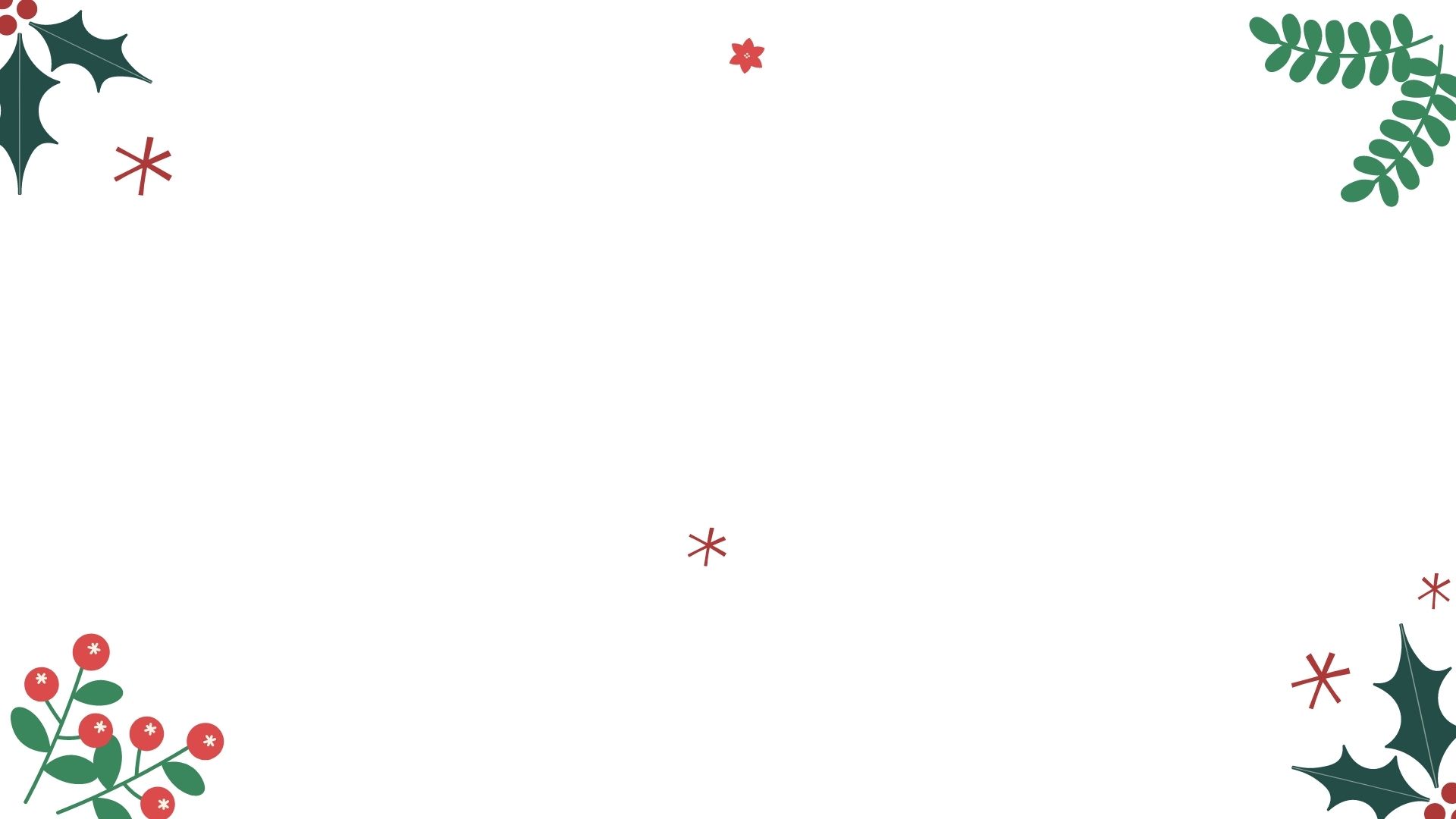 Thảo luận nhóm 4
Nêu một số biện pháp phòng tránh tai nạn giao thông khi: đi bộ, đi xe đạp,…
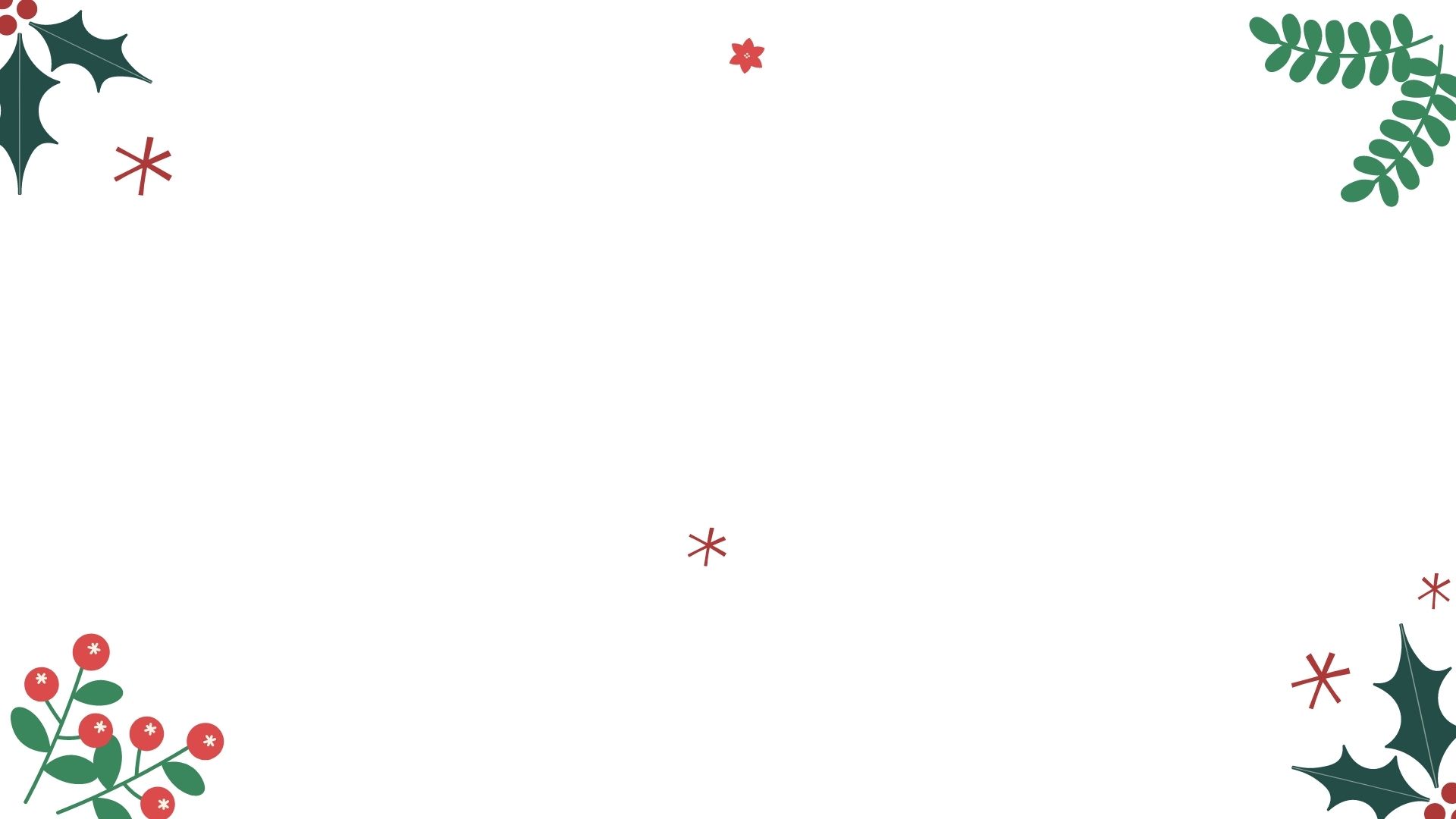 Một số biện pháp phòng tránh tai nạn giao thông đường bộ.
- Tìm hiểu, học Luật giao thông đường bộ.
- Tuân thủ đúng Luật giao thông.
- Nhắc nhở, tuyên truyền với mọi người cùng nghiêm chỉnh chấp hành Luật giao thông đường bộ.
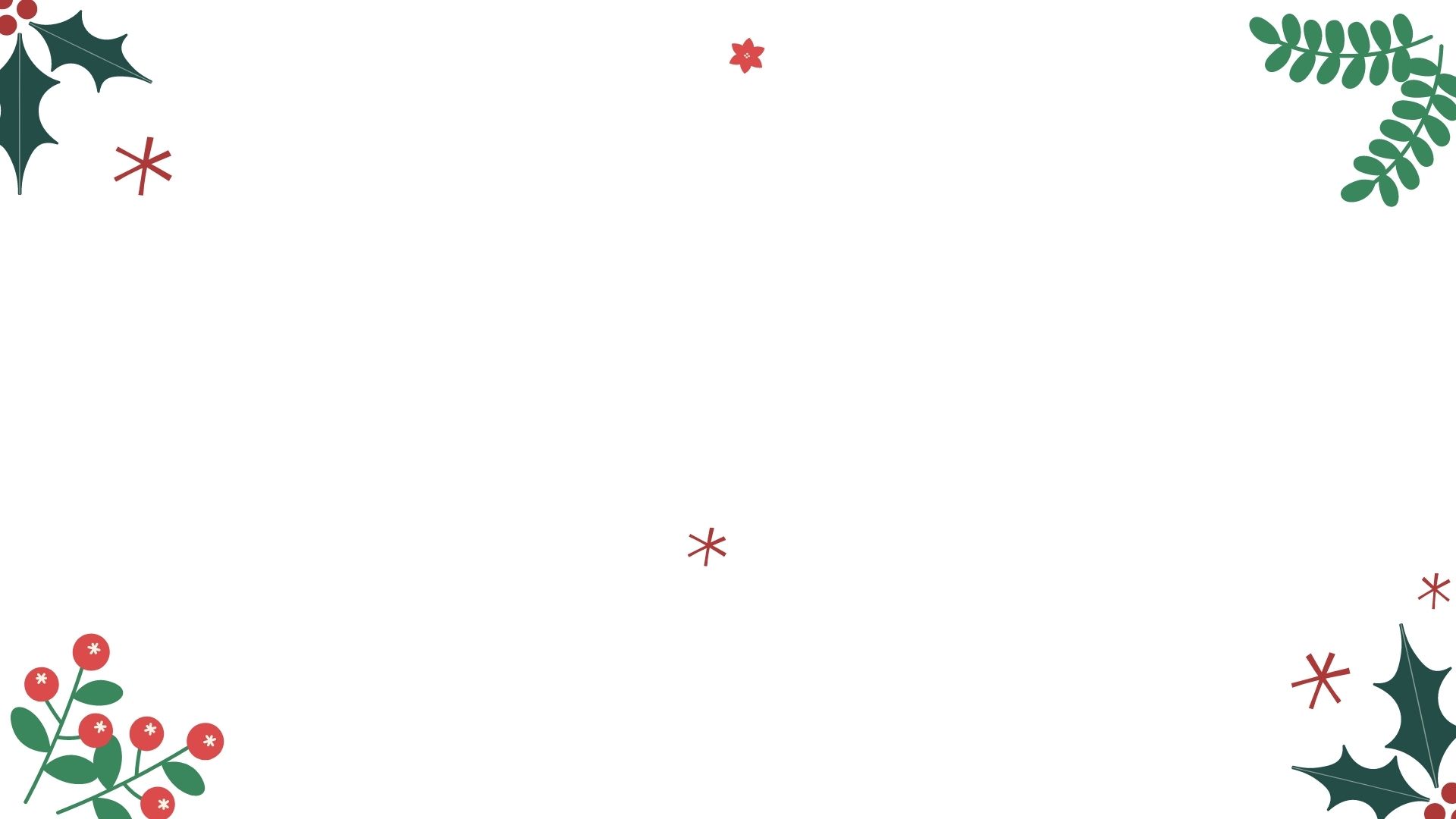 ĐI BỘ AN TOÀN.
?  Đi bộ như thế nào là an toàn ?
* Đi trên vỉa hè. (thành phố, thị trấn…)
* Đi sát lề đường bên phải (nông thôn).
* Qua đường phải nhìn trước, nhìn sau cẩn thận.
* Không đi hàng 2, hàng 3 và đùa giỡn.
* Không đi ngược chiều (với đường hai chiều)…
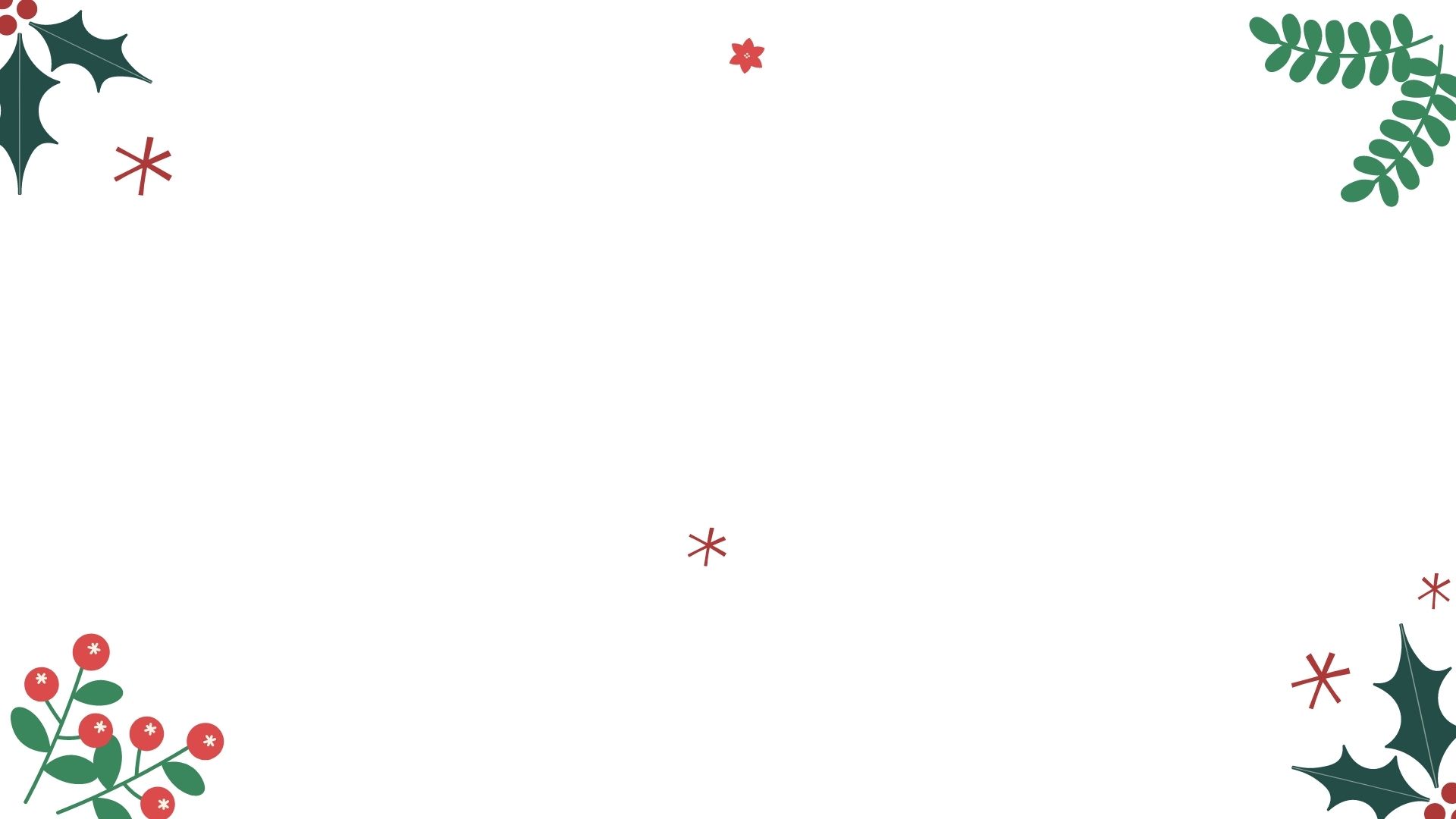 Là học sinh em sẽ làm gì để  thực hiện tốt an toàn giao thông?
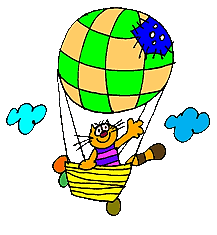 Phải luôn chấp hành luật giao thông đường bộ, đội mũ bảo hiểm khi tham gia giao thông và nhắc nhở mọi người cùng thực hiện.
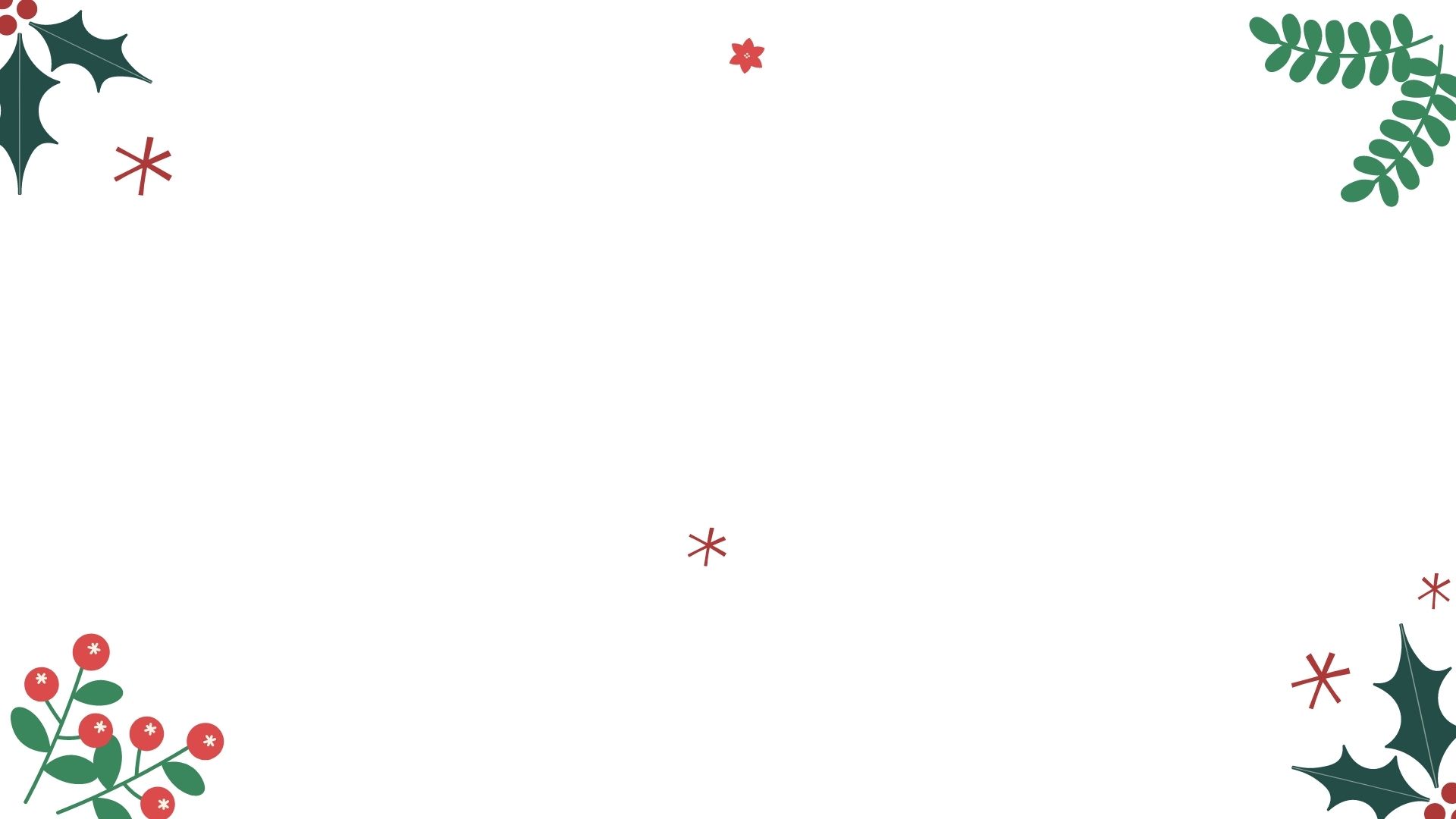 Một số biển báo thường gặp:
Biển cấm
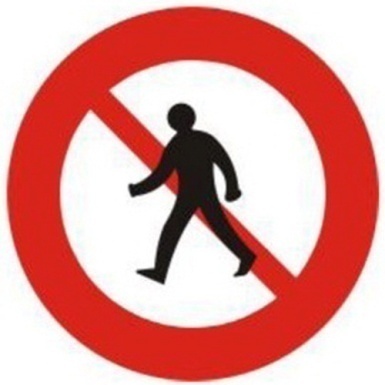 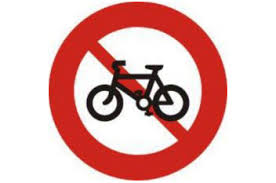 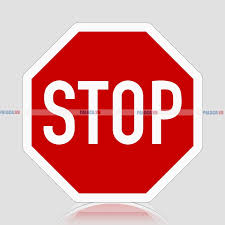 Cấm xe đạp
Cấm người đi  bộ
Dừng lại
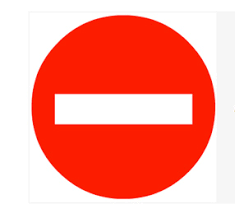 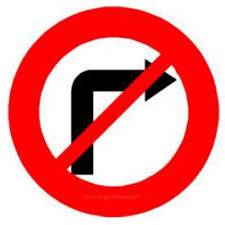 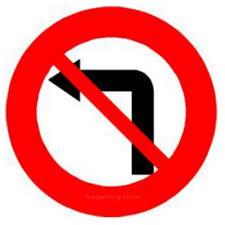 Cấm rẽ trái
Cấm đi ngược chiều
Cấm rẽ phải
Một số biển báo thường gặp:
Biển báo nguy hiểm
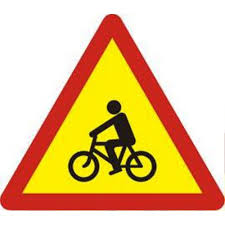 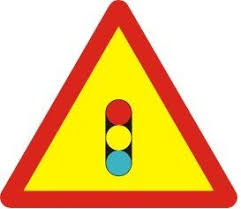 Người đi xe đạp cắt ngang
Giao nhau có tín hiệu đèn
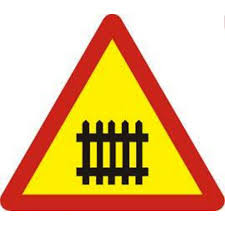 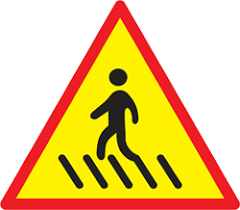 Giao nhau với đường sắt có rào chắn
Người đi bộ cắt ngang
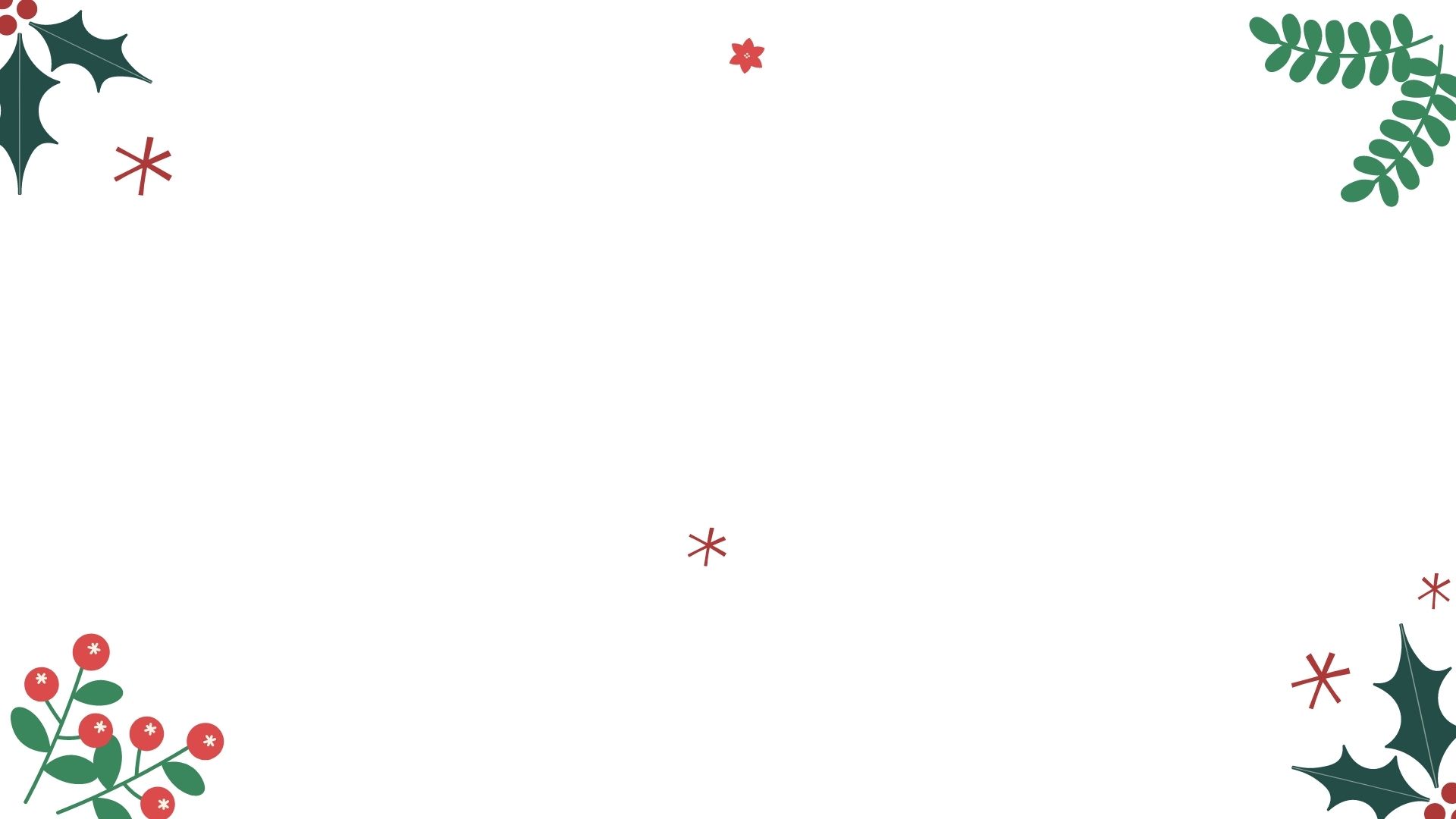 Một số biển báo thường gặp:
Biển hiệu lệnh
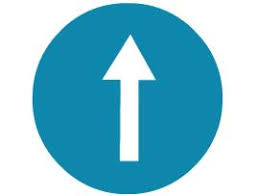 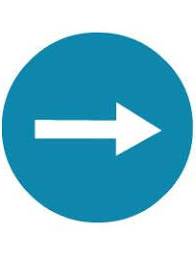 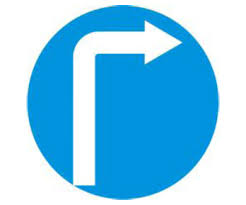 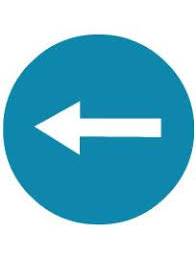 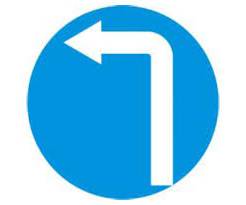 Các xe chỉ được đi thẳng
Các xe chỉ được rẽ trái
Các xe chỉ được rẽ phải
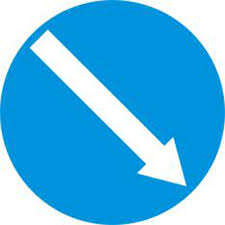 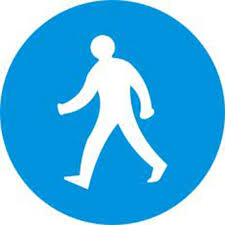 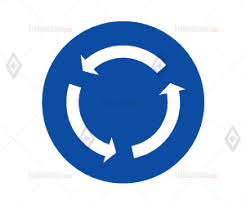 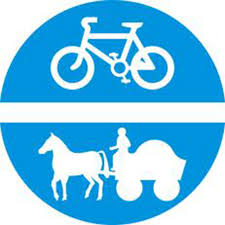 Hướng phải đi vòng chướng ngại vật
Đường giành cho người đi bộ
Đường giành cho xe thô sơ
Nơi giao nhau chạy theo vòng xuyến
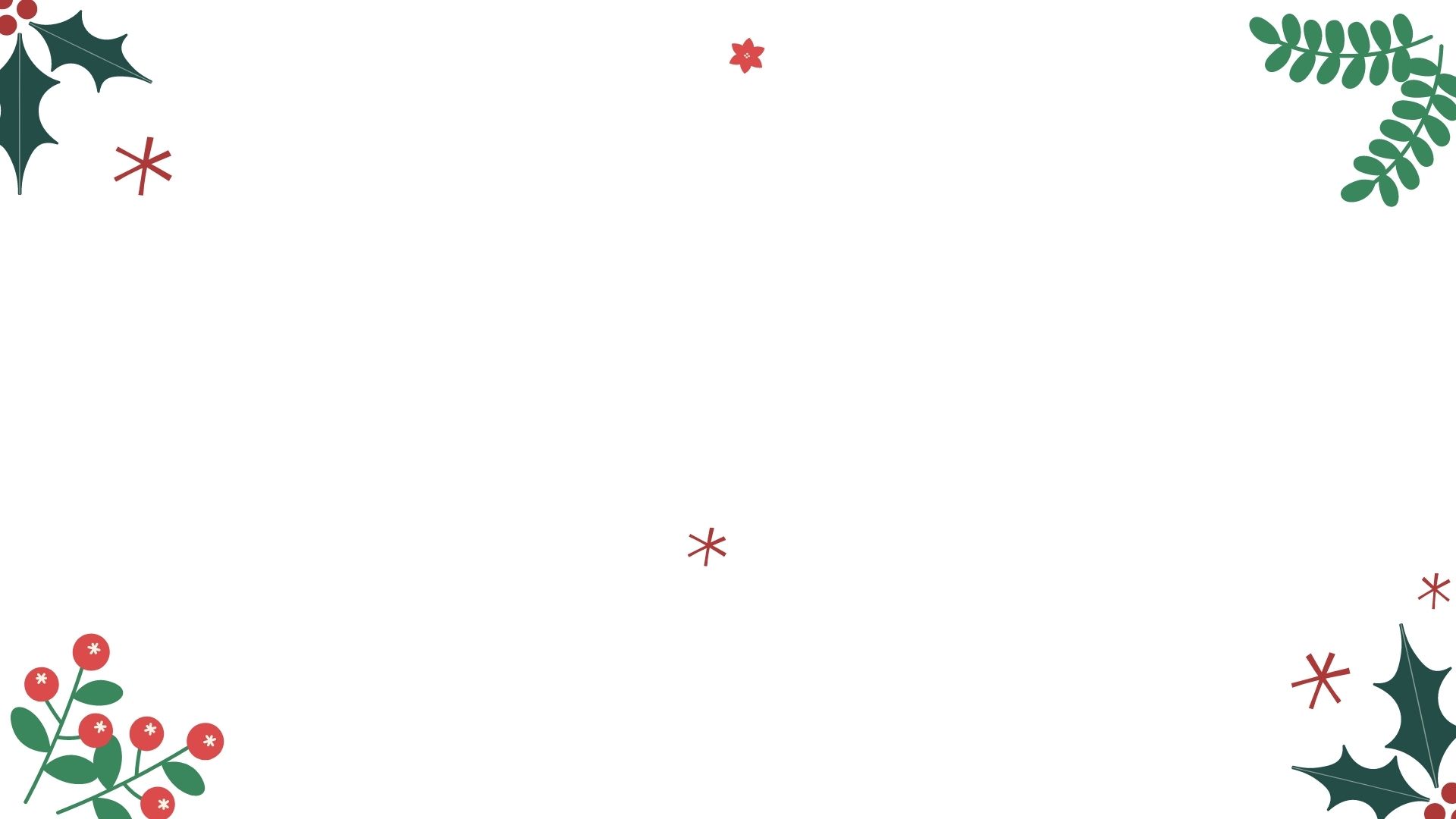 Trò chơi:
Ai nhanh? Ai đúng?
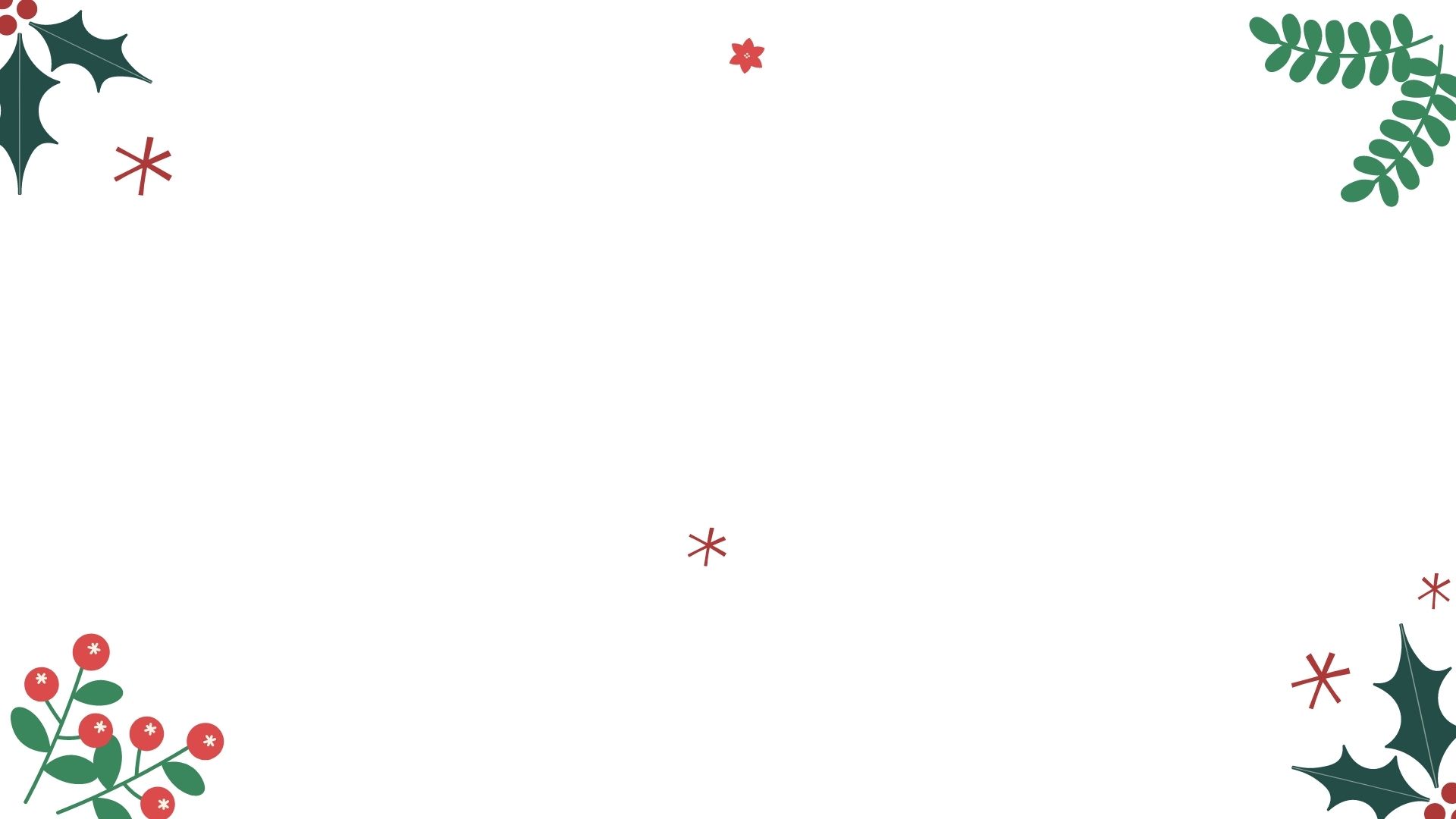 Câu 1: Biển báo nào là cấm đi ngược chiều?
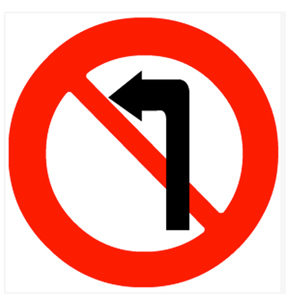 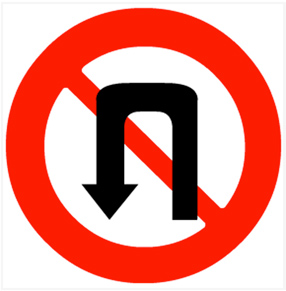 A
C
A
B
Câu 2: Biển báo nào là đường dành cho người đi bộ?
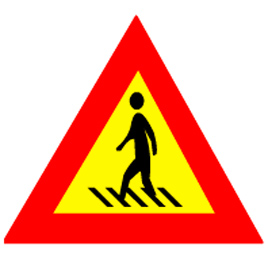 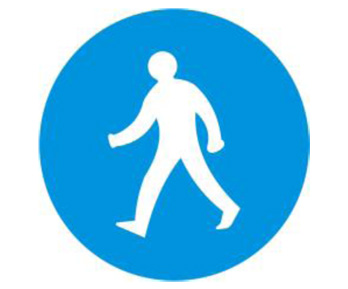 C
A
B
B
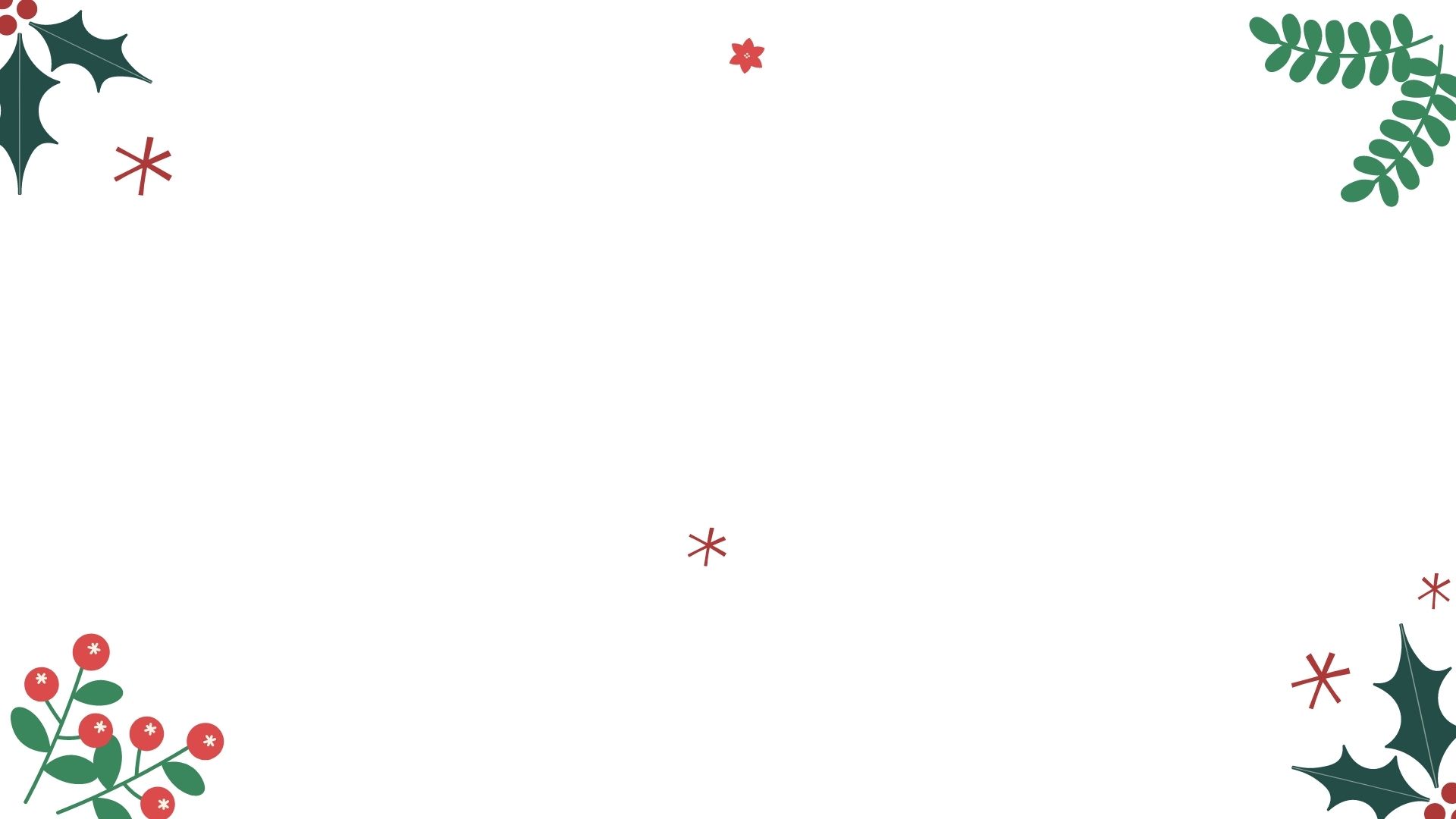 Câu 3: Khi đi qua ngã tư có tín hiệu đèn. Người đi bộ phải đi như thế nào là đúng luật giao thông ?
A.   Chạy thật nhanh qua ngã tư nơi giao nhau.
B.   Lúc nào không có người qua lại thì chạy thật nhanh qua đường.
C.   Chờ có tín hiệu đèn cho phép đi thì mới đi và đi trên phần đường giành cho người đi bộ.
C.   Chờ có tín hiệu đèn cho phép đi thì mới đi và đi trên phần đường giành cho người đi bộ.
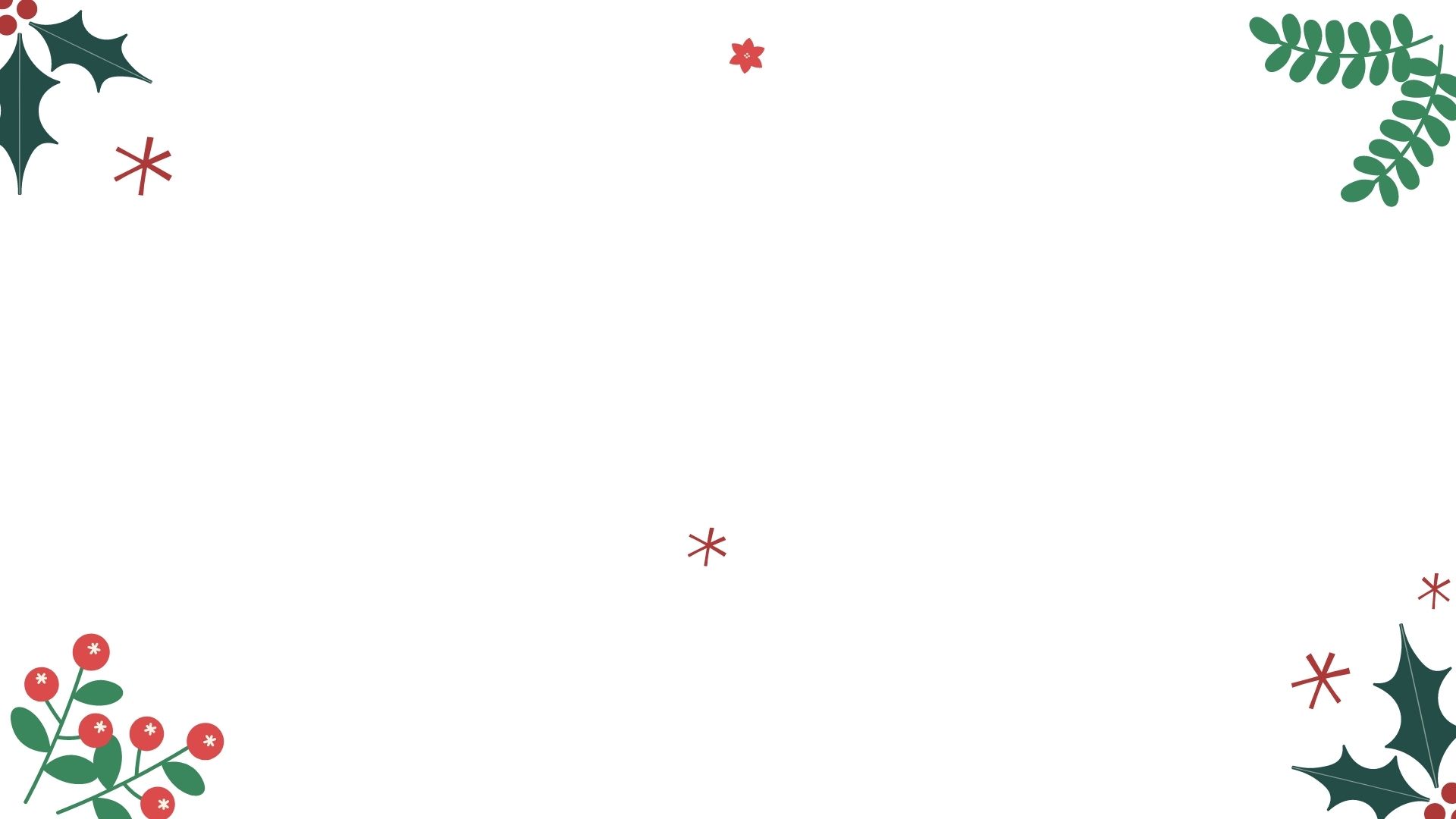 Câu 4:Tại nơi giao nhau không có tín hiệu đèn, em muốn qua đường thì cần phải thực hiện như thế nào ?
A.   Khi qua đường thì phải đi từ từ.
B.   Chạy thật nhanh qua đường.
C.   Trước khi qua đường phải quan sát kĩ hai phía xem có xe đi tới không, nếu không thì mới nhanh chóng qua đường.
C.   Trước khi qua đường phải quan sát kĩ hai phía xem có xe đi tới không, nếu không thì mới nhanh chóng qua đường.